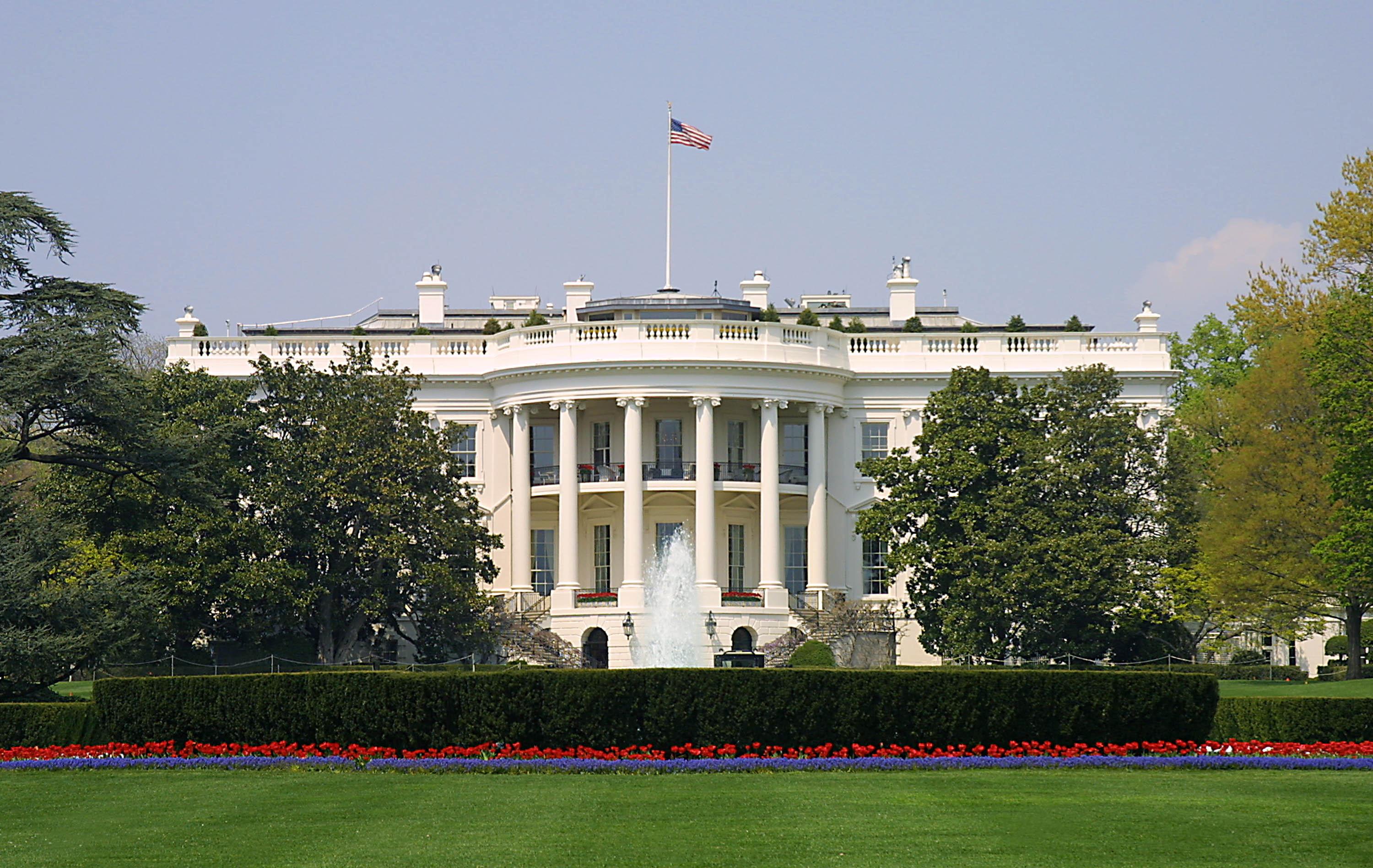 Presidential Quotes
Ron Bert
27
November 3, 2019
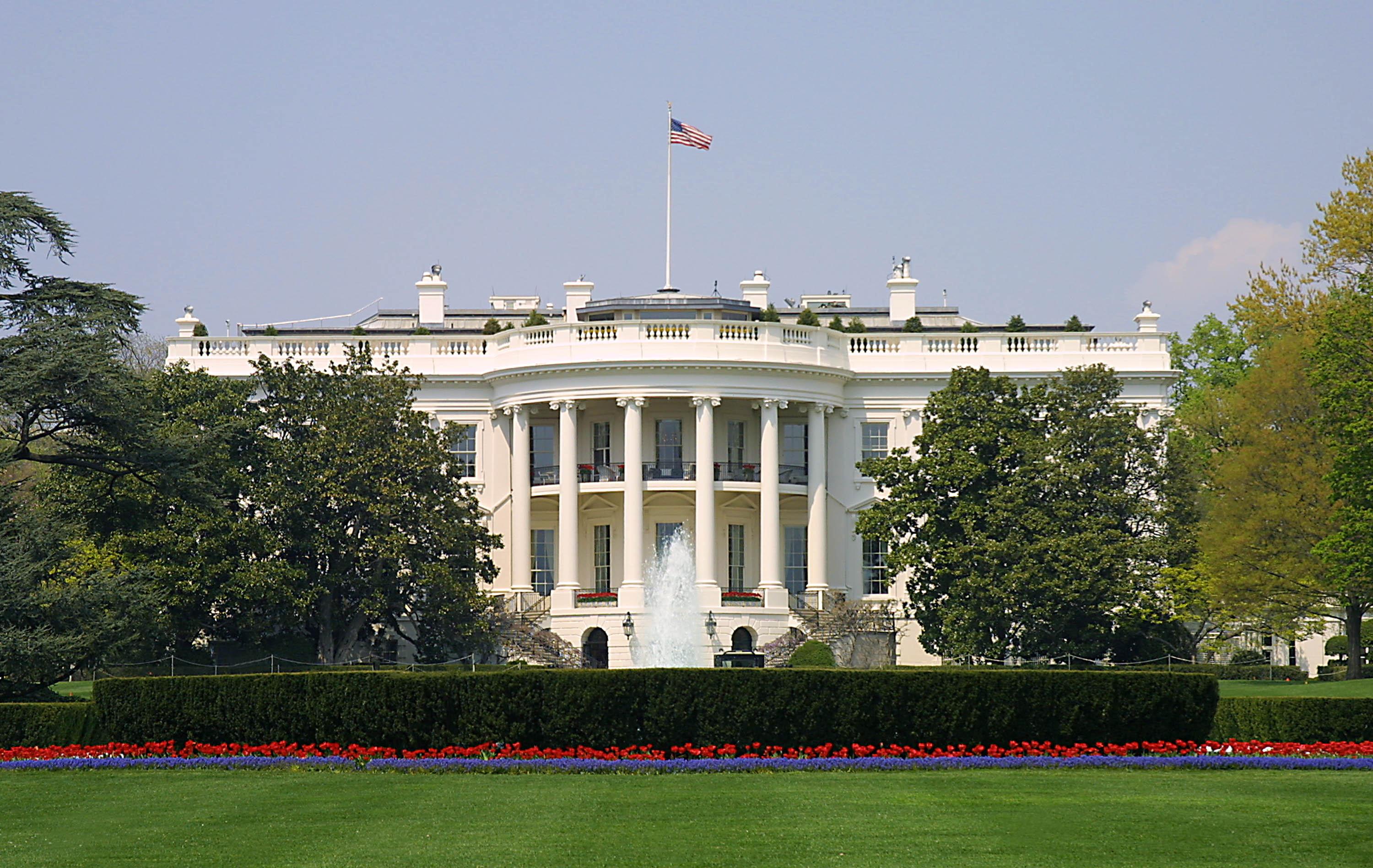 Part  3
34. Dwight D. Eisenhower (1953-1961)
“We have the disgrace of racial discrimination, or we have prejudice against people because of their religion. We have not had the courage to uproot these things, although we know          they are wrong.”
prejudice
intolerance
intolerance
courage to uproot
“The final battle against intolerance is to be fought - not in the chambers of any legislature - but in the hearts of men.”
intolerance
Senate
Congress
But the path of the just is like         the shining sun, That shines ever brighter unto the perfect day. The way of the wicked is like darkness; They do not know what makes them stumble. My son, give attention to my words; Incline your ear to my sayings. — Proverbs 4:18-20
shining
shining
LOVE
darkness
HATE
darkness
my words
my words
my words
Do not let them depart from your eyes; Keep them in the midst of your heart; For they are life to those who find them, And health to all their flesh. Keep your heart with all diligence, For out of it spring the issues of life. — Proverbs 4:21-23
are life
my words
Keep your heart
Keep
diligence
diligence
carefulness
persistence
industrious
meticulousness
thoroughness
attentiveness
practice to avoid hating
“… make it a practice to avoid hating anyone. If someone's been guilty of despicable actions, especially toward me,       I try to forget him. I used to follow a practice - somewhat contrived, I admit - to write the man's name on a piece of scrap paper, drop it into the lowest drawer of my desk, and say to myself: "That finishes the incident, and so far as I'm concerned, that fellow." The drawer became over the years a sort    of private wastebasket for crumbled-up spite and discarded personalities.”
But he who hates his brother is in darkness and walks in darkness, and does not know where he is going, because the darkness has blinded his eyes. — 1st John 2:11
Whoever hates his brother is         a murderer, and you know that  no murderer has eternal life abiding in him. — 1st John 3:15
If someone says, "I love God," and hates his brother, he is a liar; for he who does not love his brother whom he has seen, how can he love God whom he has not seen? — 1st John 4:20
"For if you forgive men their trespasses, your heavenly Father will also forgive you. But if you do not forgive men their trespasses, neither will your Father forgive your trespasses." — Matthew 6:14-15
not forgive men
“Civilization owes to the Islamic world some of its most important tools and achievements ... the Muslim genius has added much to the culture of all peoples.”
Asian
African
Foreigner
Indian
American
people
“And I should like to assure you, my        Islamic friends, that under the American Constitution, under American tradition, and in American hearts, this Center, this place of worship, is just as welcome as could be a similar edifice of any other religion. Indeed, America would fight with her whole strength for your right to have here your own church and worship according to your own conscience. This concept is indeed a part of America, and without that concept we would be something else than what we are.”
worship according to your own
conscience
“No people on earth can be held, as a people, to be an enemy,       for all humanity shares the common hunger for peace         and fellowship and justice.”
all
all humanity shares
hunger for peace
There is neither Jew nor Greek, there is neither slave nor free, there is neither male nor female; for you are all one in Christ Jesus. — Galatians 3:28
in
Christ Jesus
all one in Christ Jesus
Christ
Christ
For none of us lives to himself, and no one dies to himself. For if we live, we live to the Lord; and if we die, we die to the Lord. Therefore, whether we live or die, we are the Lord’s. For to this end Christ died and rose and lived again, that He might be Lord of both the dead  and the living. — Romans 14:7-9
live or die
LORD
LORD
HATE
LOVE
Christ
"But I say to you, love your enemies, bless those who curse you, do good to those who hate you, and pray for those who spitefully use you and persecute you, …"  — Matthew 5:44
love
hate
“A people that values its privileges above its principles soon loses both.”
“Peace and justice are two sides of the same coin.”
For unto us a Child is born, Unto us a Son       is given; And the government will be upon His shoulder. And His name will be called Wonderful, Counselor, Mighty God, Everlasting Father, Prince of Peace. Of the increase of His government and peace There will be no end, Upon the throne of David and over His kingdom, To order it and establish it with judgment and justice From that time forward, even forever. The zeal of the LORD of hosts will perform this. —  Isaiah 9:6-7
Prince of Peace
His government and peace
establish it
with judgment and justice
justice
“We are particularly thankful to you for your part in the movement to have the words under God added to our Pledge of Allegiance. These words will remind Americans that despite our great physical strength we must remain humble. They will help us keep constantly in our minds and hearts the spiritual and moral principles which alone give dignity to man.”
words under God
Pledge of Allegiance
“In this way we are reaffirming the transcendence of religious faith in America's heritage and future. From this day forward, the millions of our schoolchildren will daily proclaim in every city and town, every village and every rural schoolhouse, the dedication of our nation and our people      to the Almighty. In this way we shall constantly strengthen those spiritual weapons which forever will be our country's most powerful resource in peace and war.”
dedication
to the Almighty
“The Founding Father expressed in words for all to read the ideal of Government based upon the dignity of the individual. That ideal previously had existed only in the hearts and minds of men. They produced the timeless documents upon which the Nation is rounded and has grown great. They, recognizing God as   the author of individual fights, declared that the purpose of Government is           to secure those rights.”
dignity
recognizing God as
the author
purpose of Government is
to secure those rights
Therefore we also, since we are surrounded by so great a cloud of witnesses, let us lay aside every weight, and the sin which so easily ensnares us, and let us run with endurance the race that is set before us, looking unto Jesus, the author and finisher of our faith, who for the joy that was set before Him endured the cross, despising the shame, and has sat down at the right hand of the throne of God. — Hebrews 12:1-2
Jesus
Jesus
author and finisher of our faith
“Every step we take towards making the State our Caretaker of our lives, by that much we move toward making the     State our Master.”
“If our founding fathers were alive today, they'd roll over in their graves.”
“America is best described by one word, freedom.”
“Speeches are for the younger men who are going places. And I'm not going anyplace except six feet under the floor of that little chapel adjoining the museum   and library at Abilene.”
“There’s no tragedy in life like the death of a child. Things never get back to the way they were.”
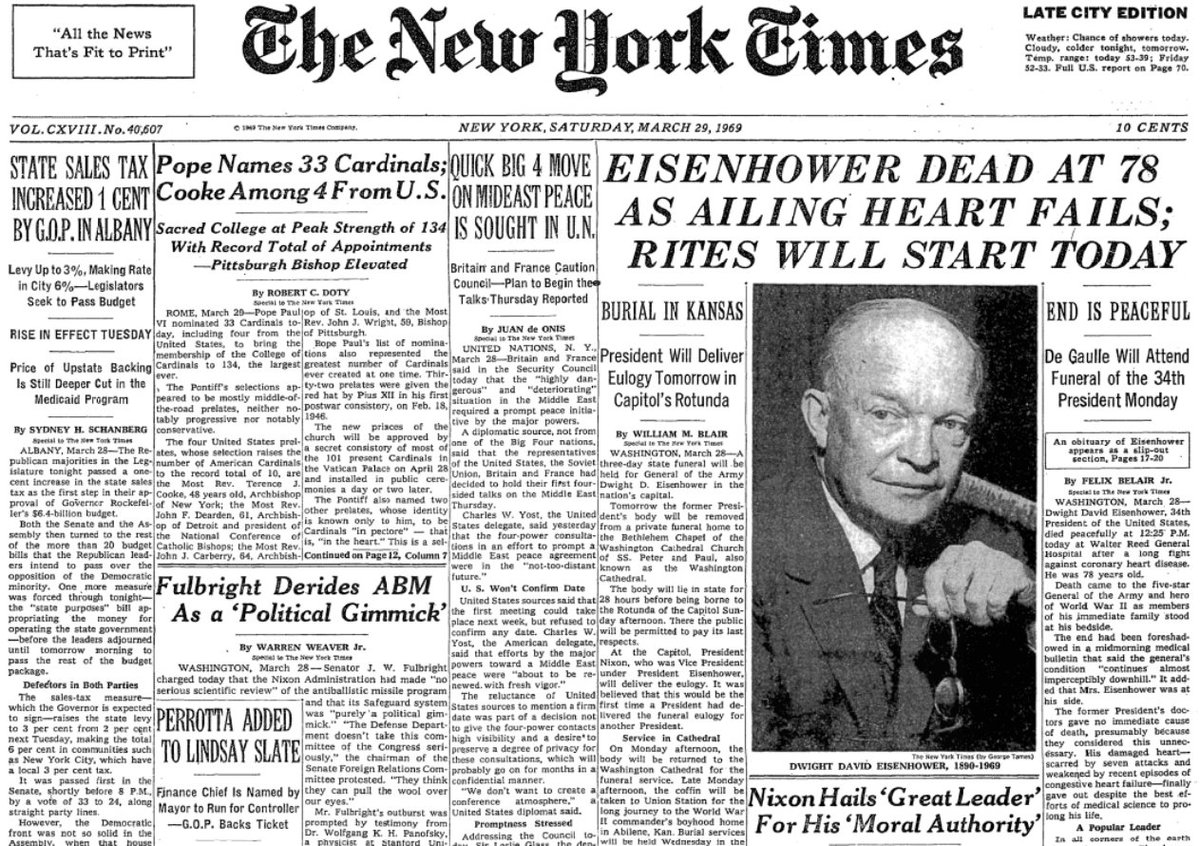 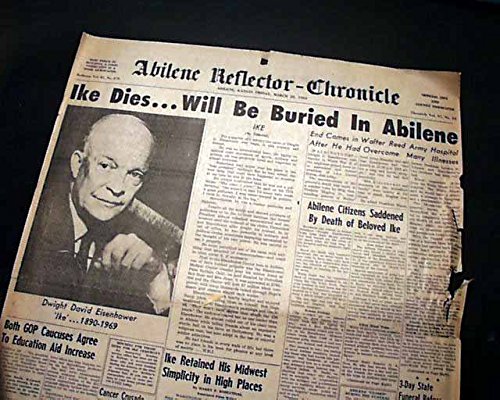 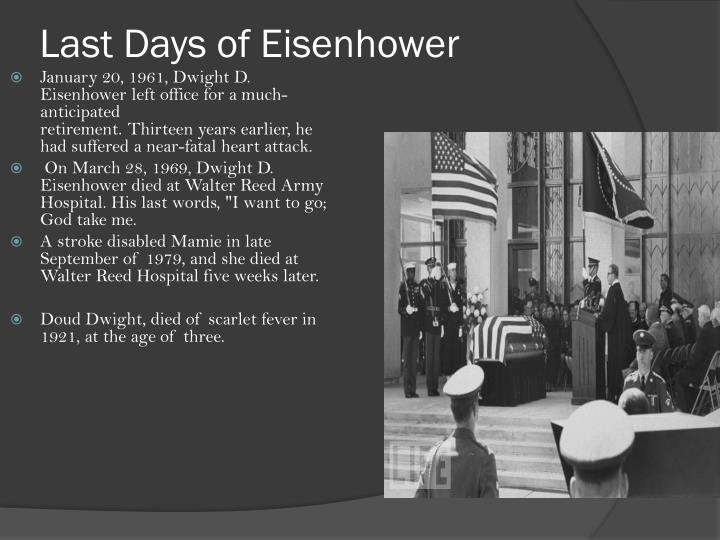 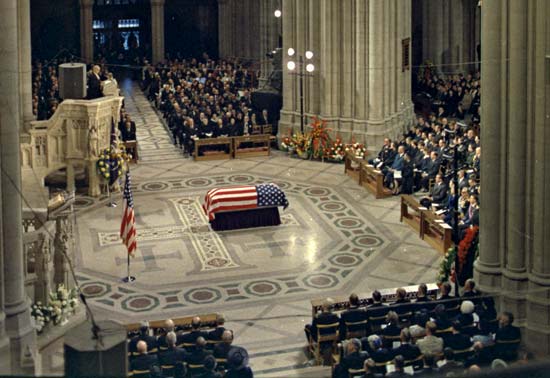 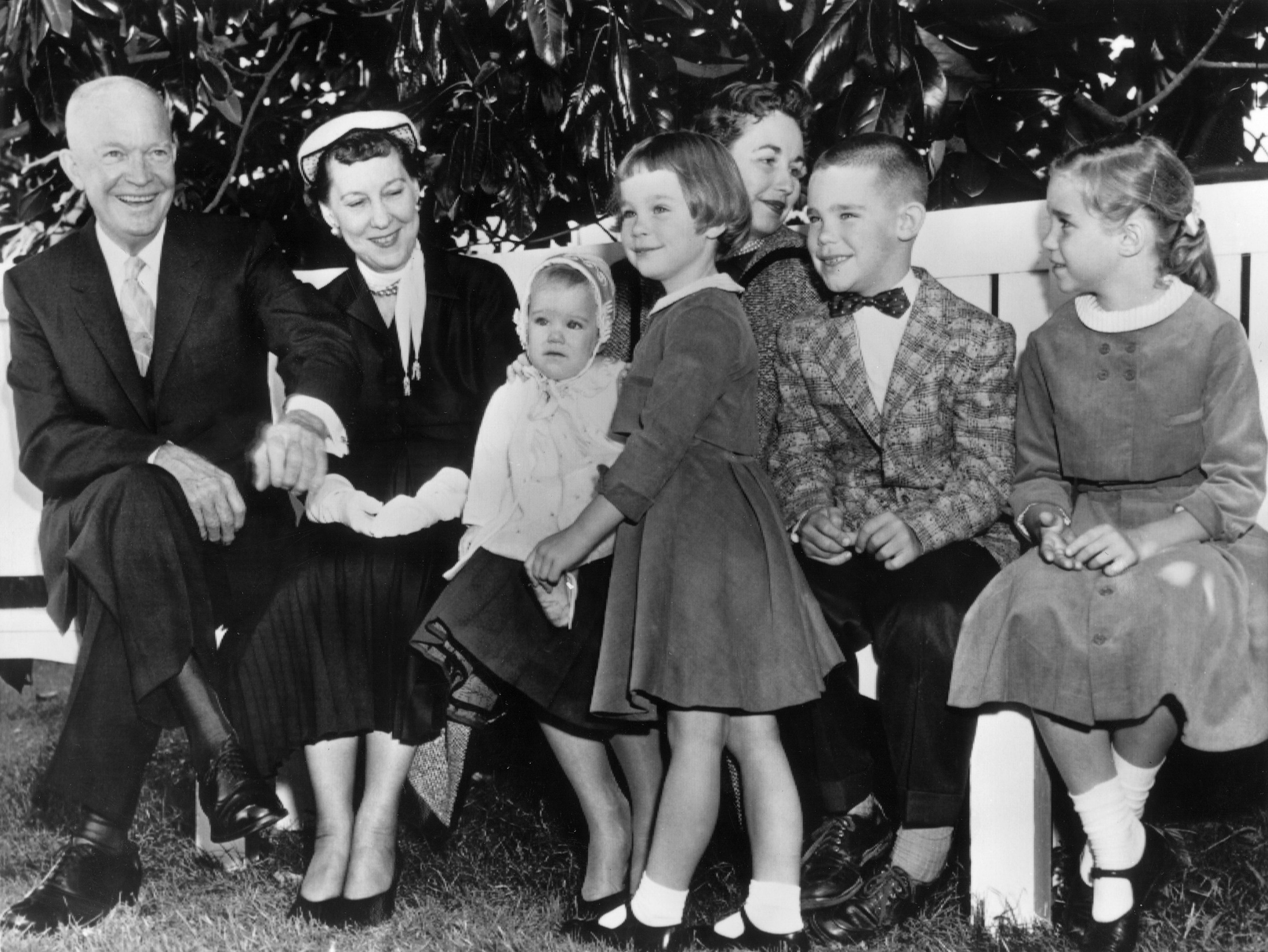 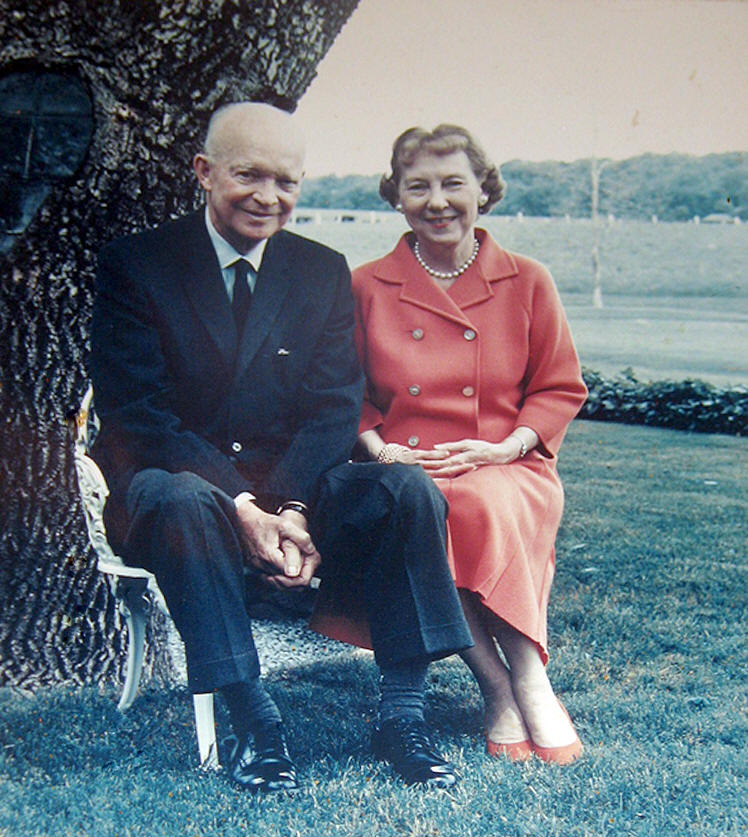 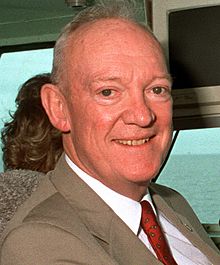 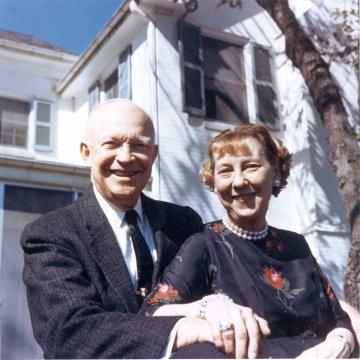 John Eisenhower
1922-2013
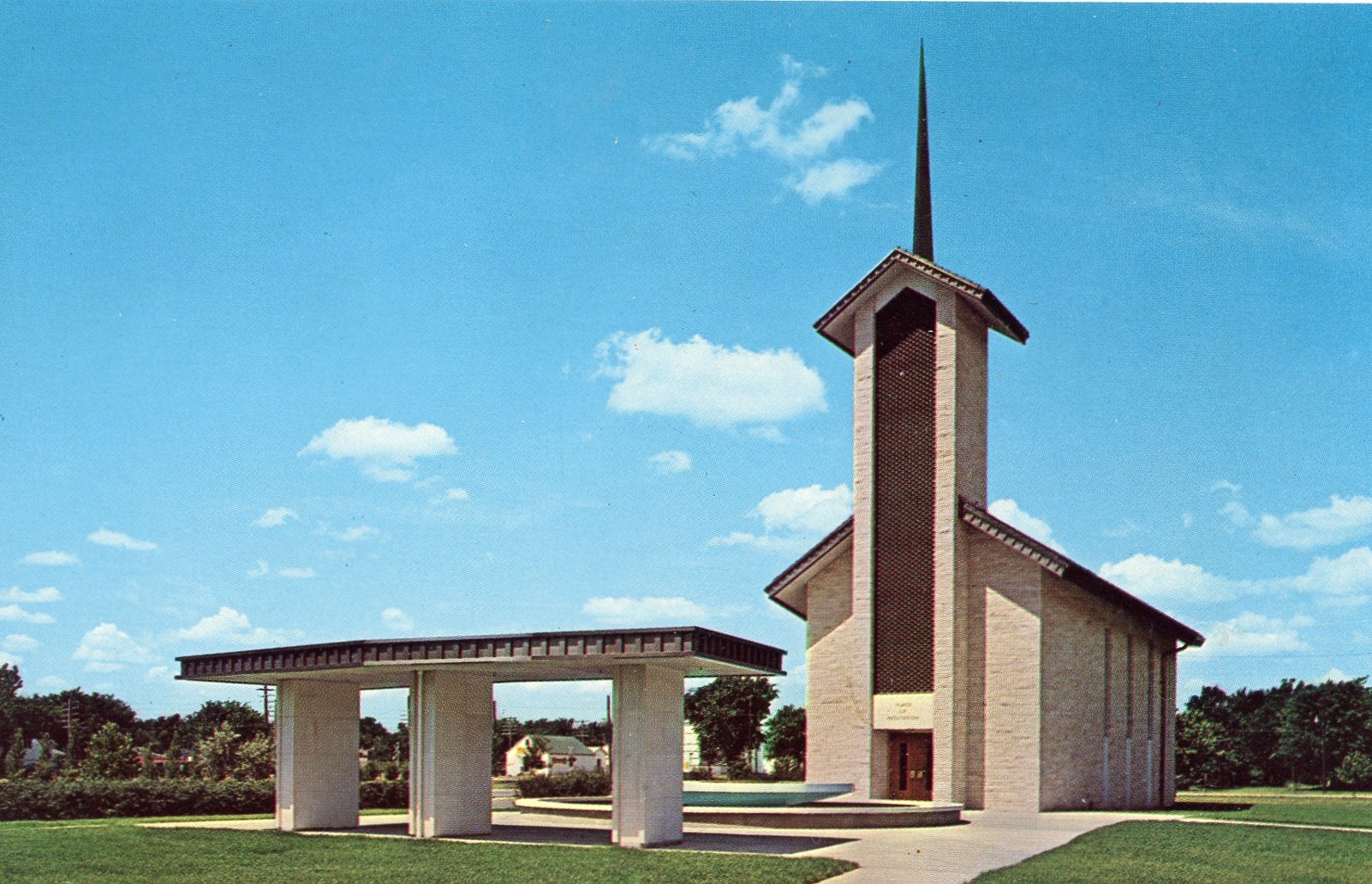 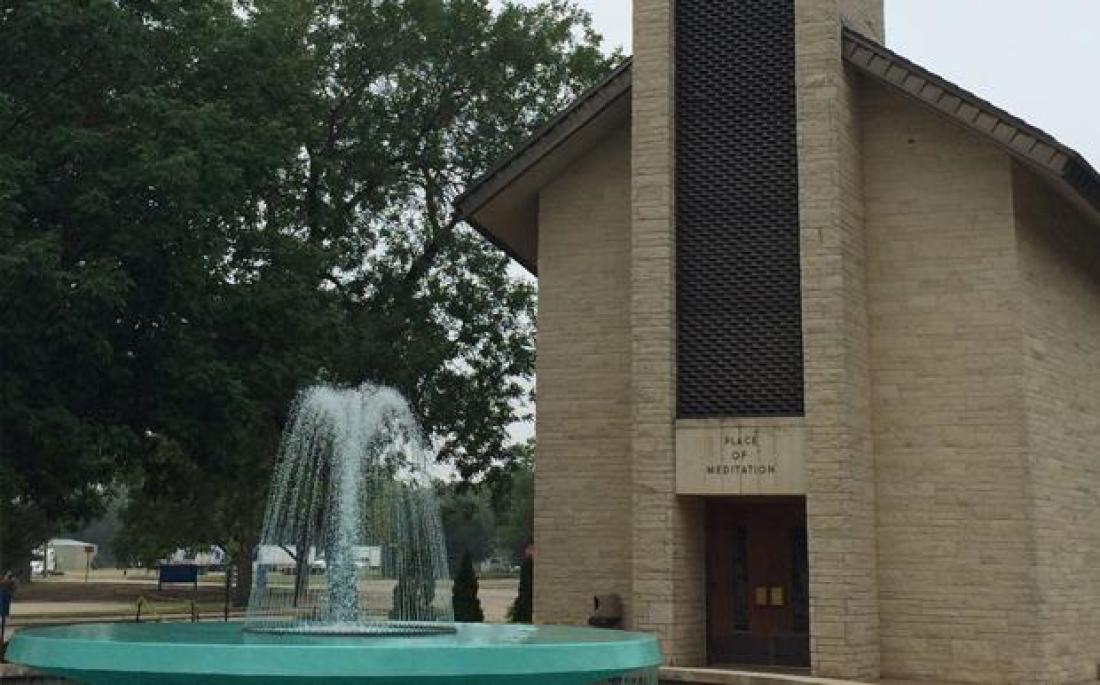 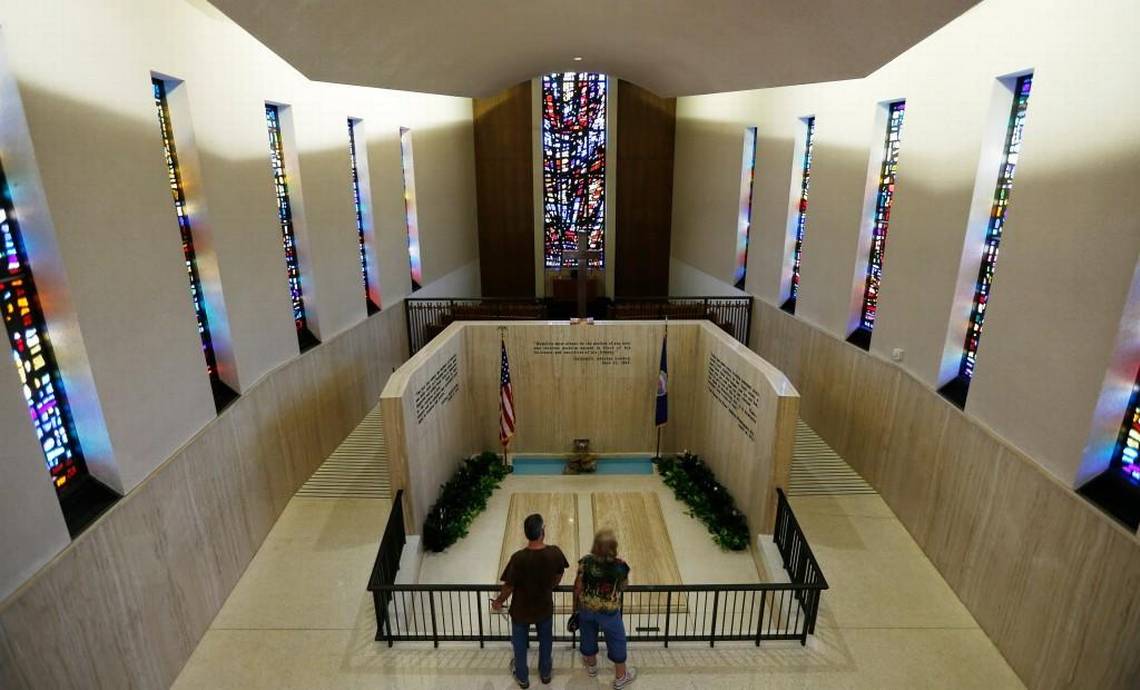 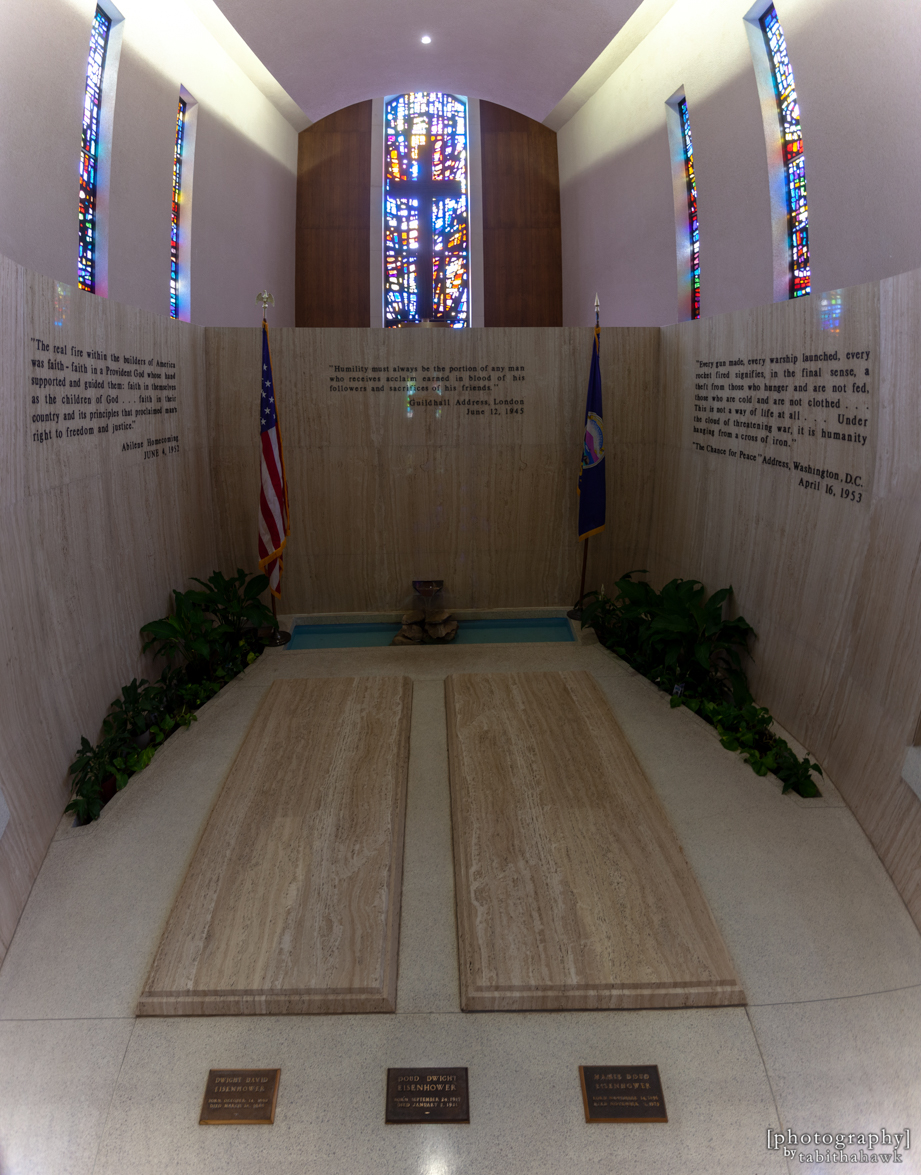 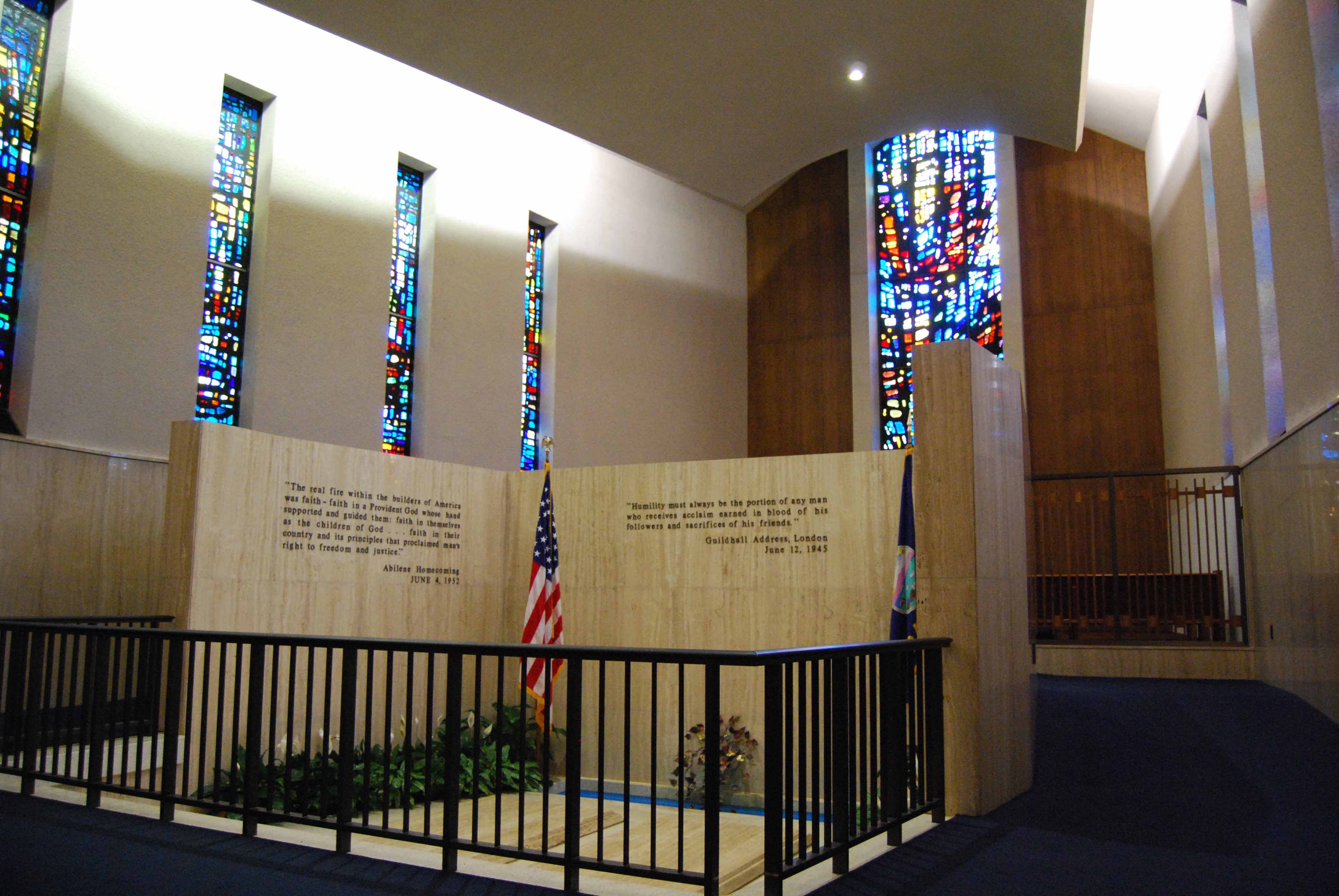 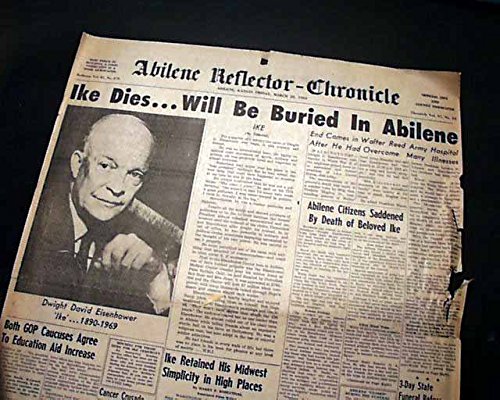 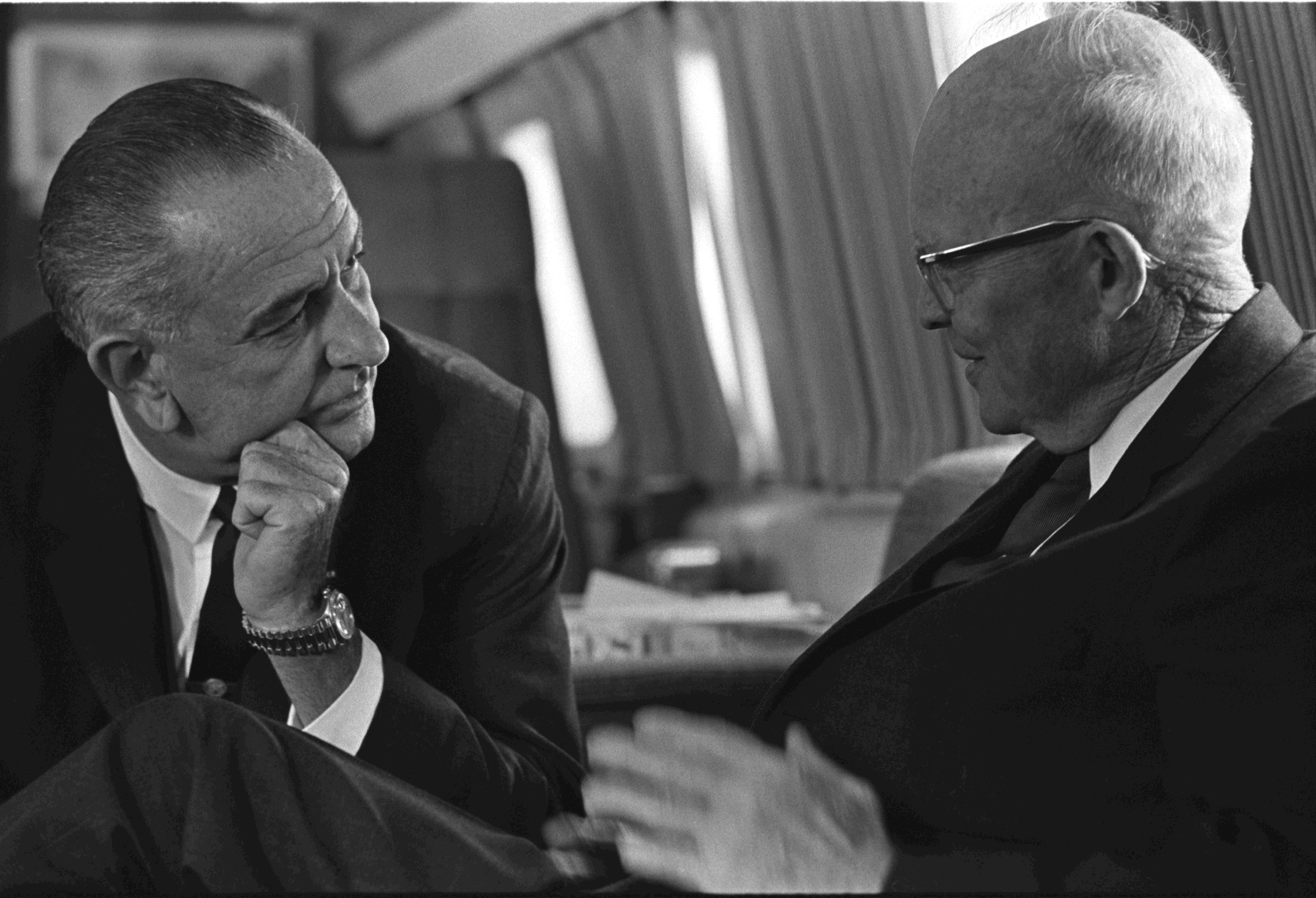 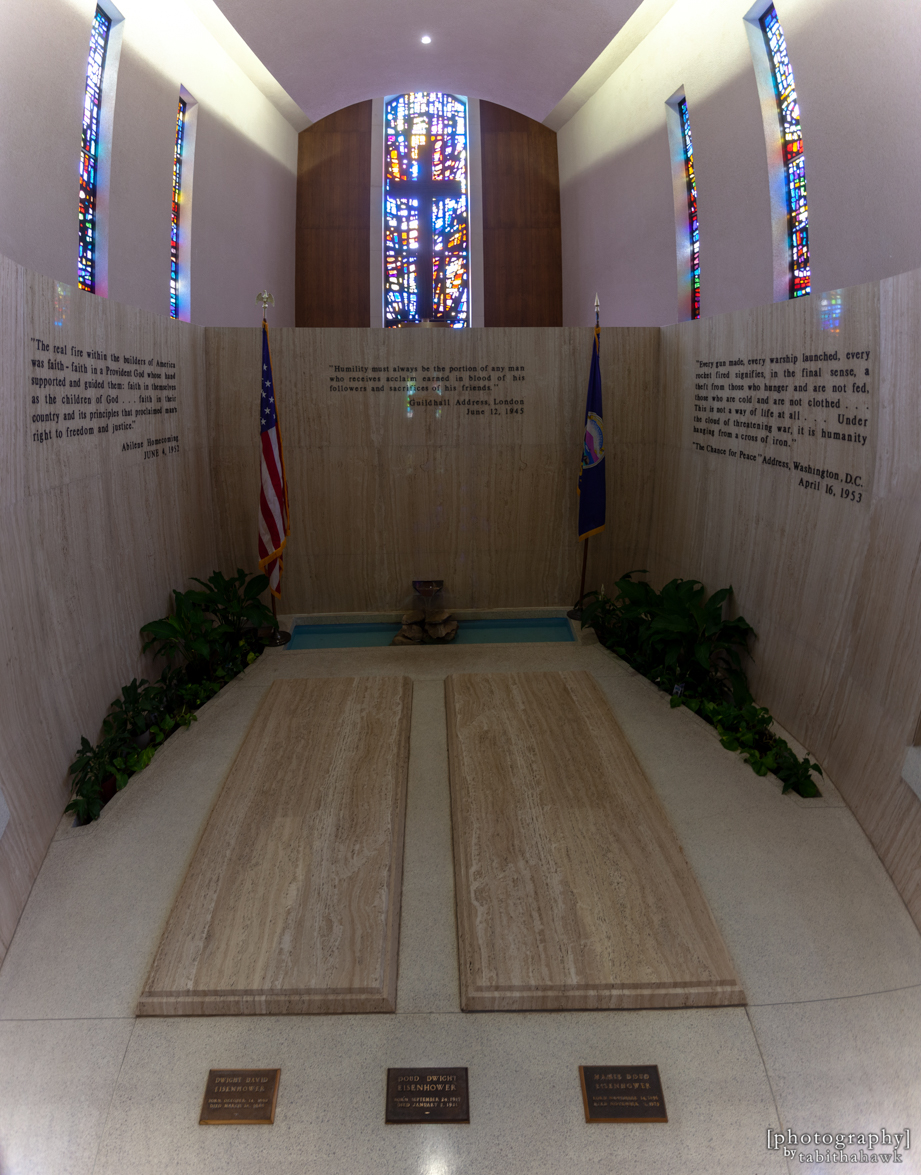 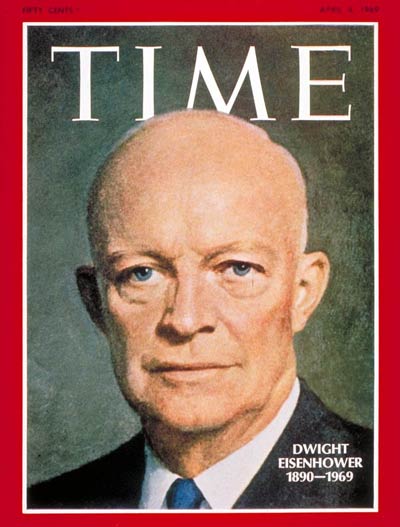 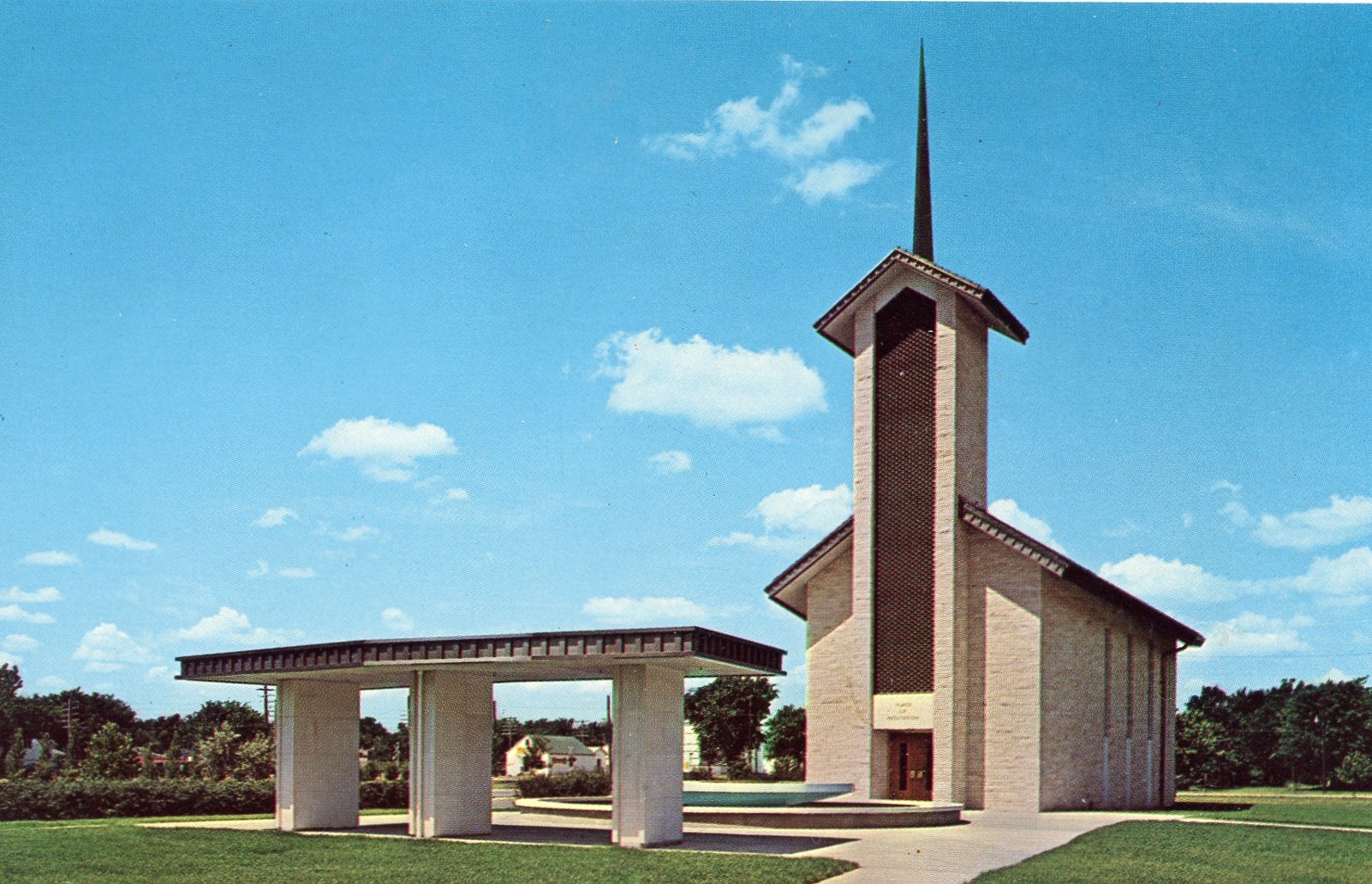 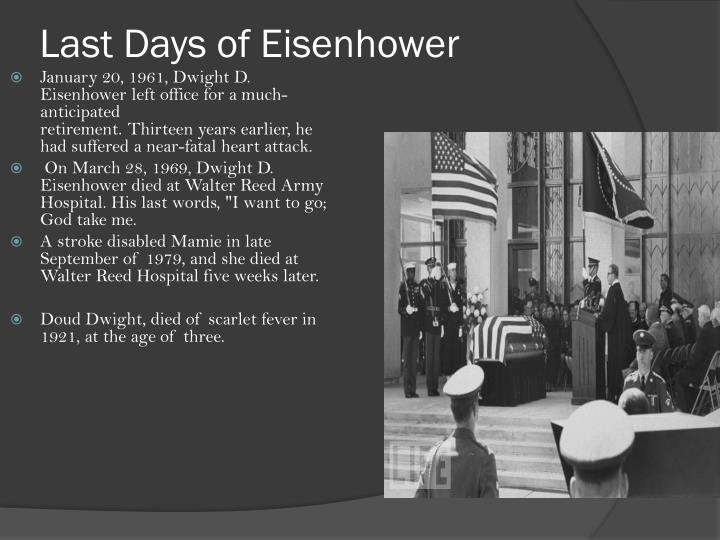 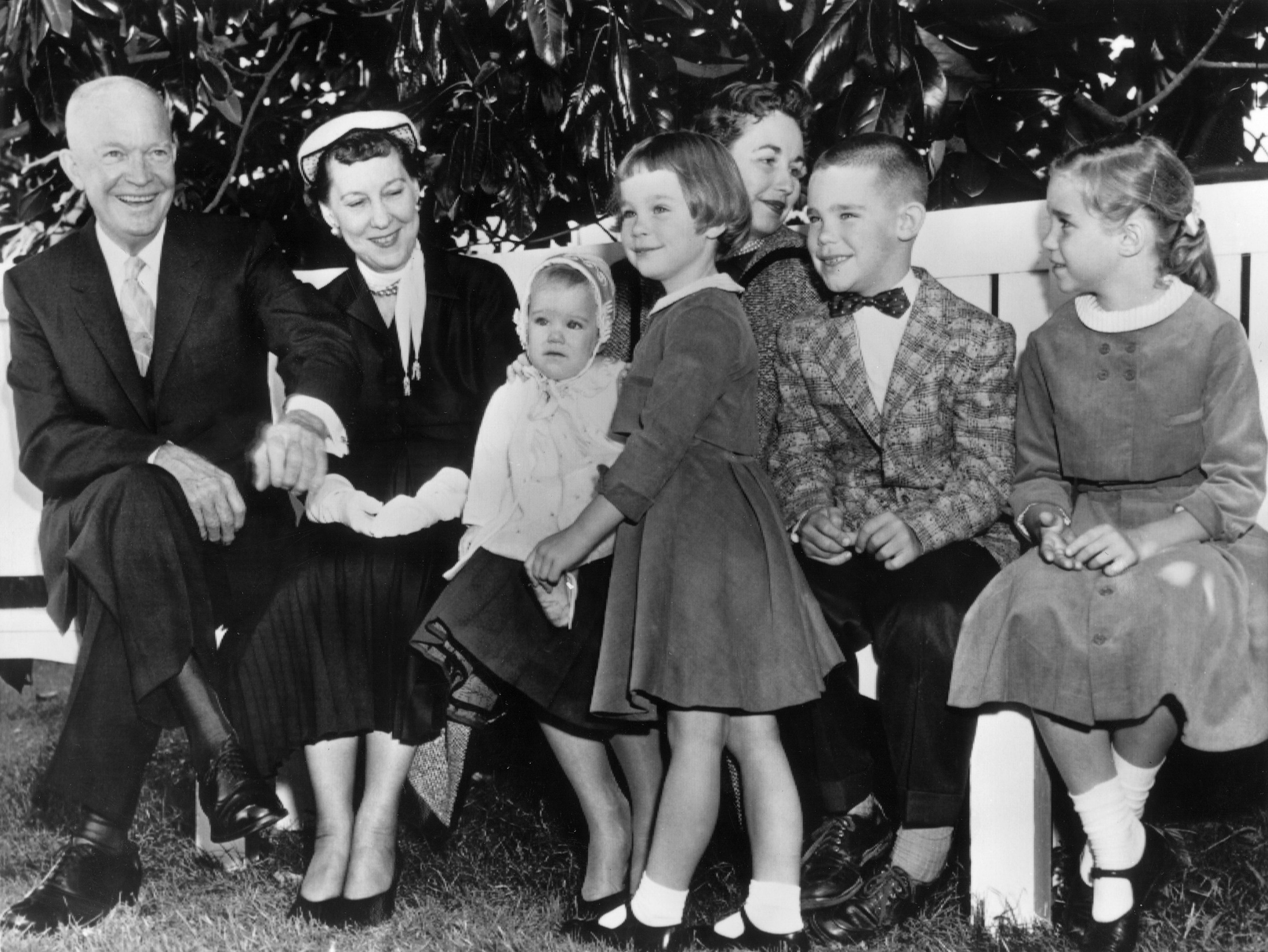 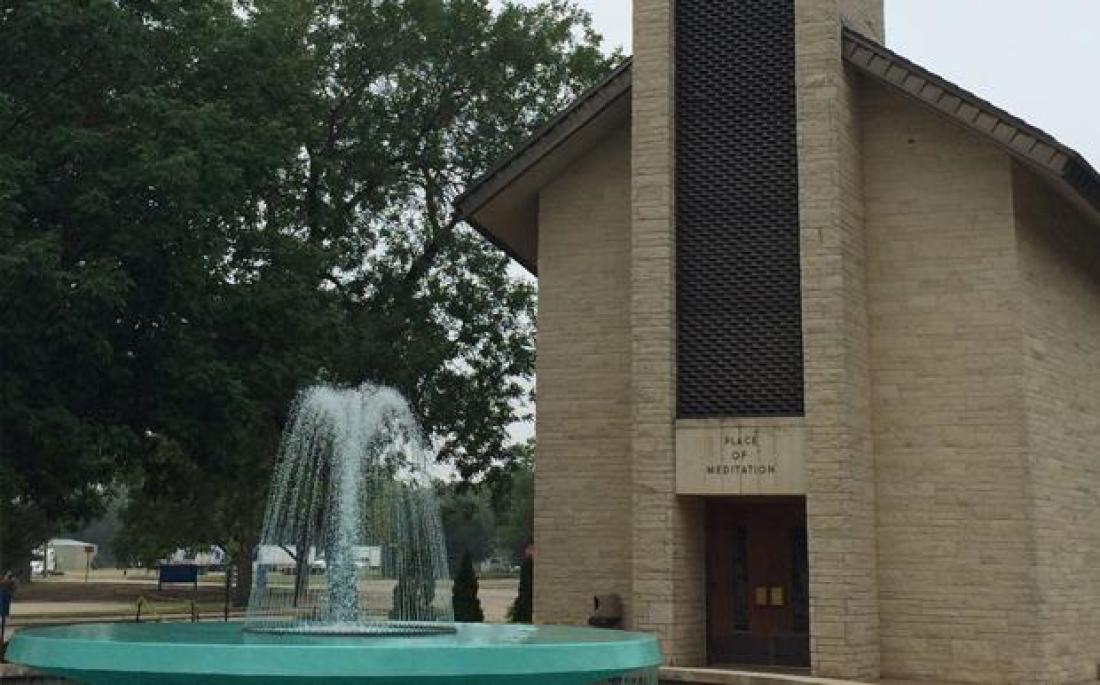 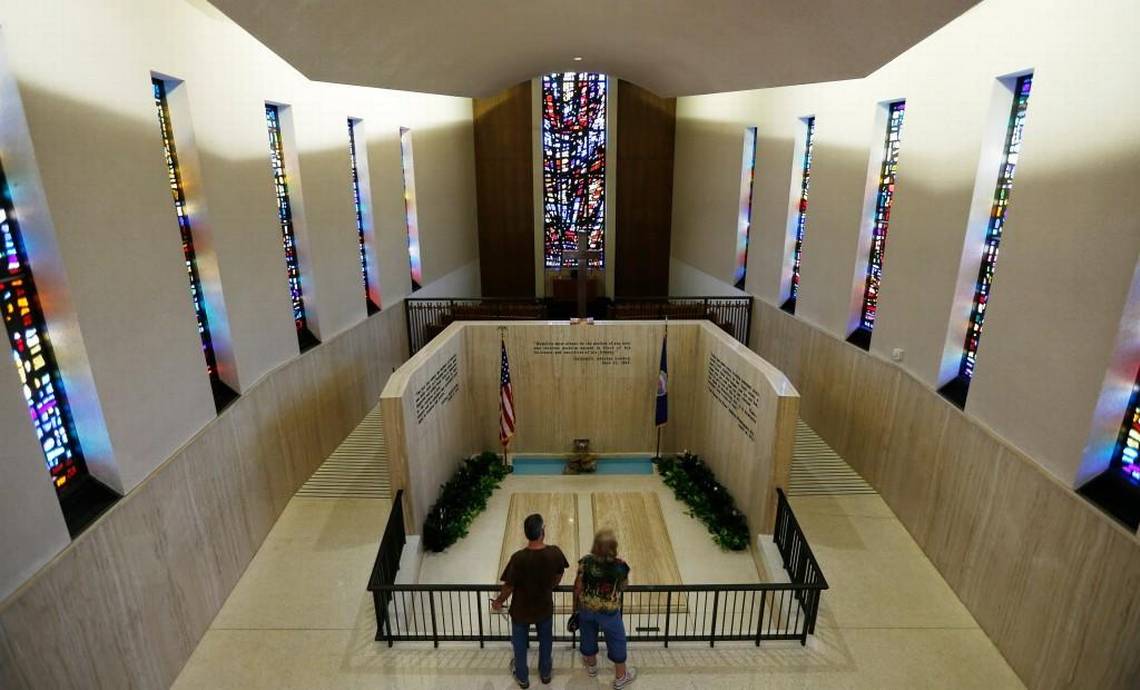 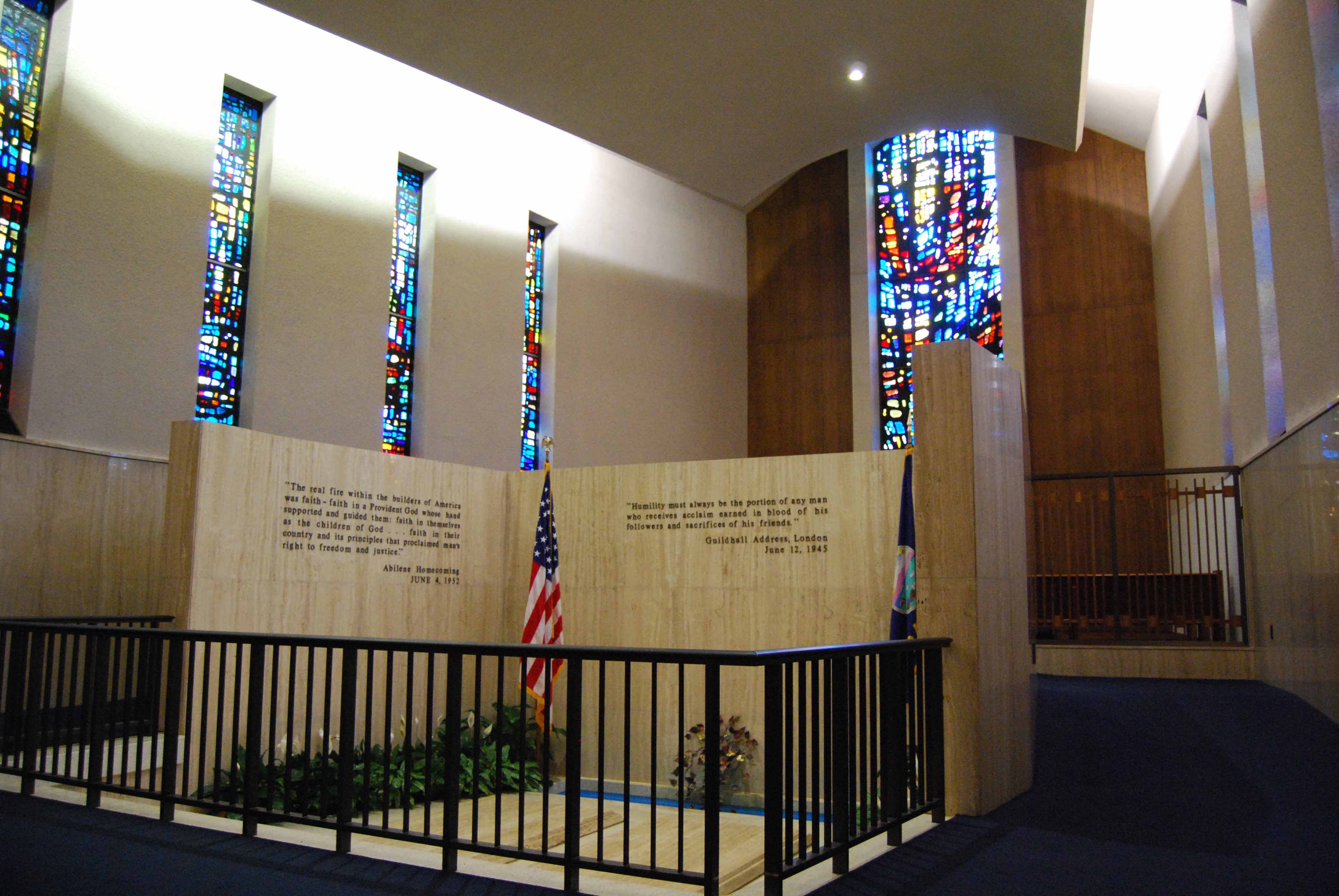 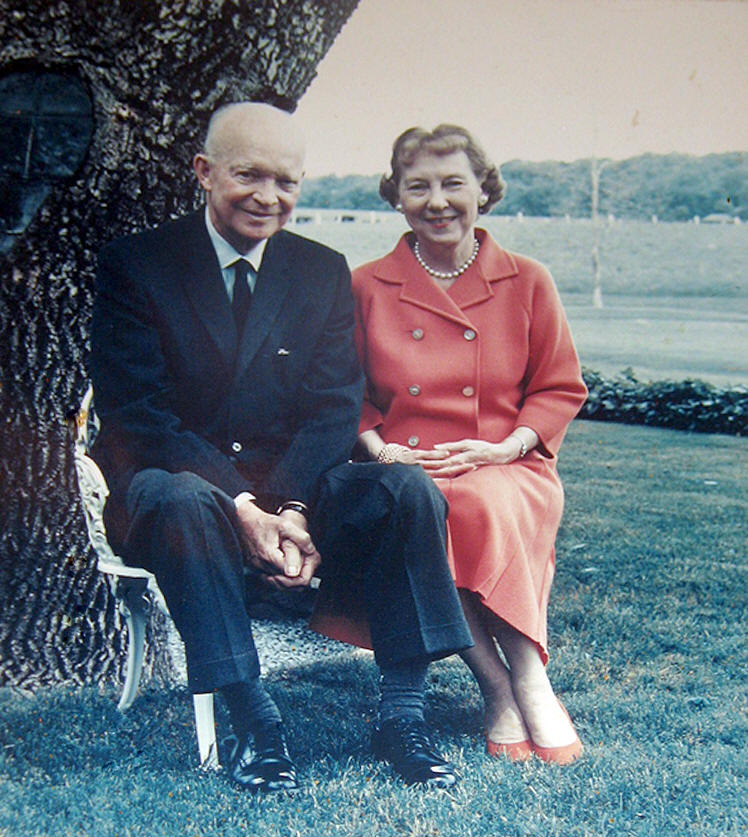 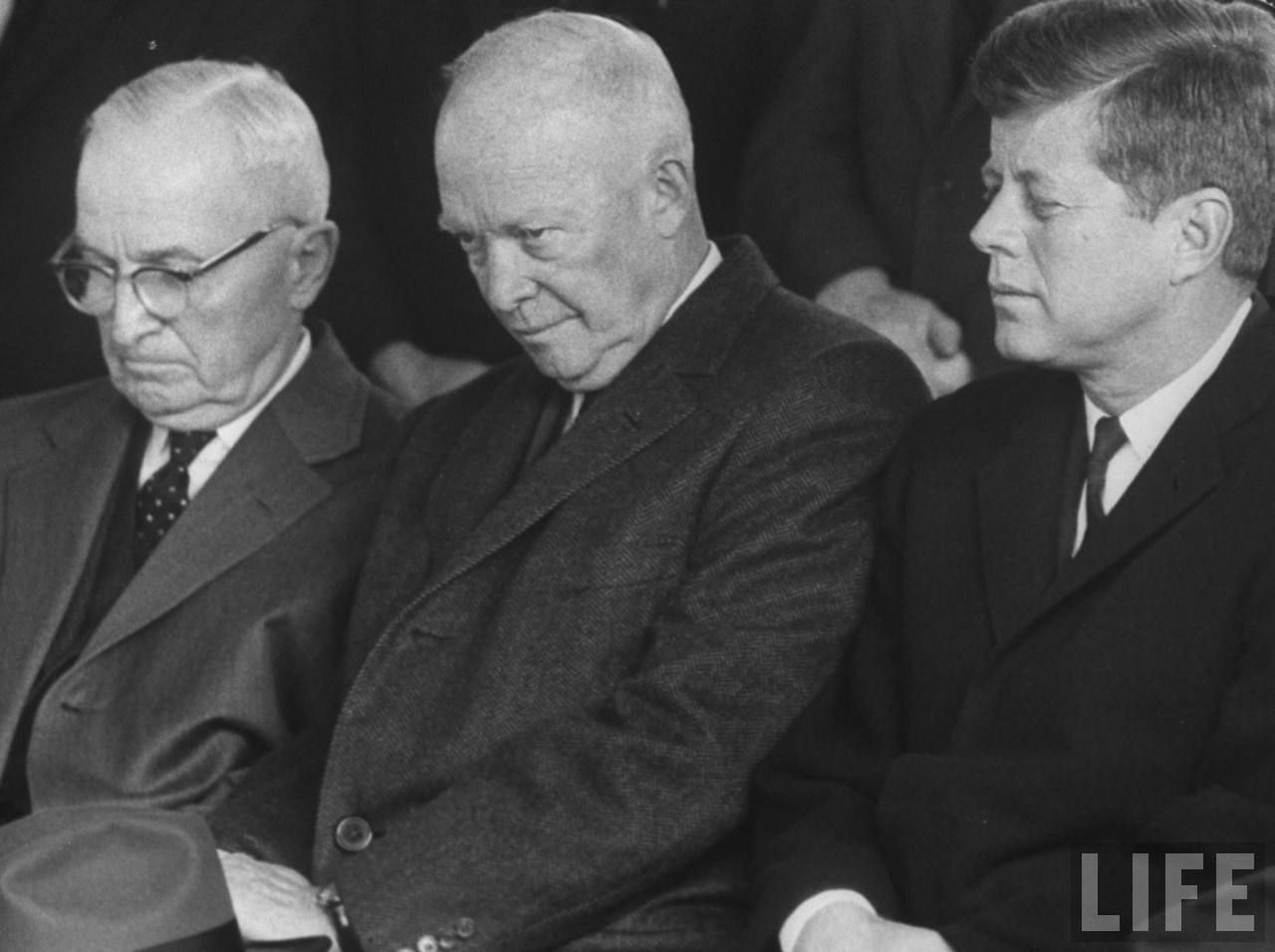 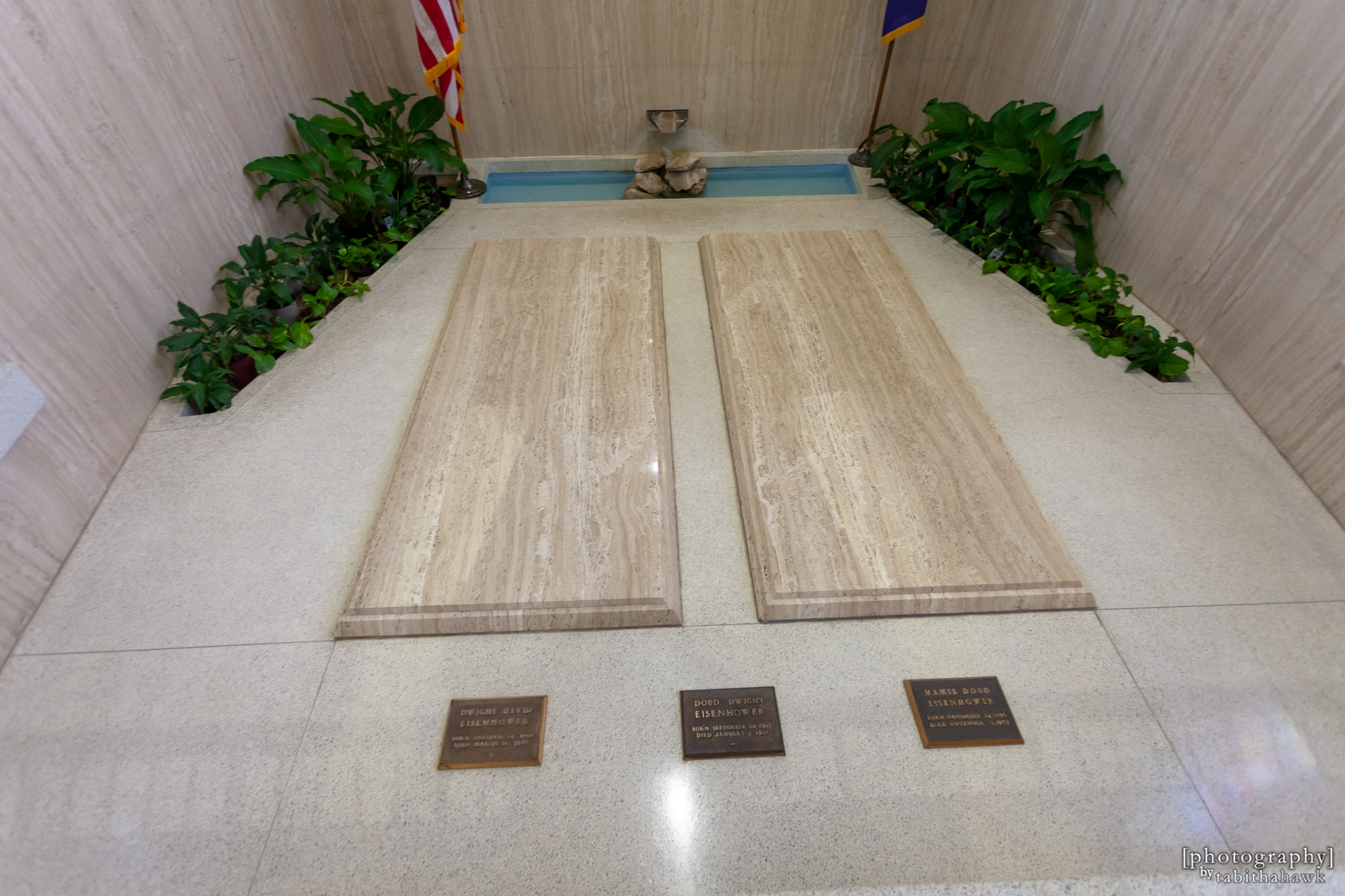 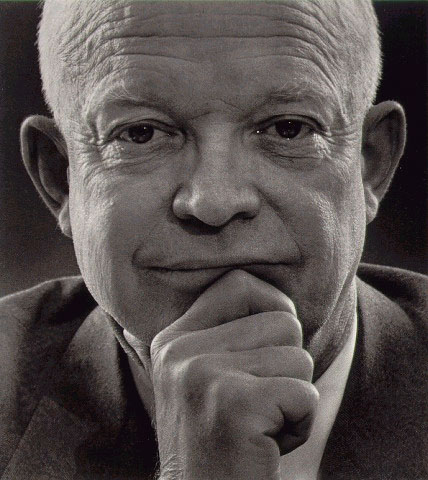 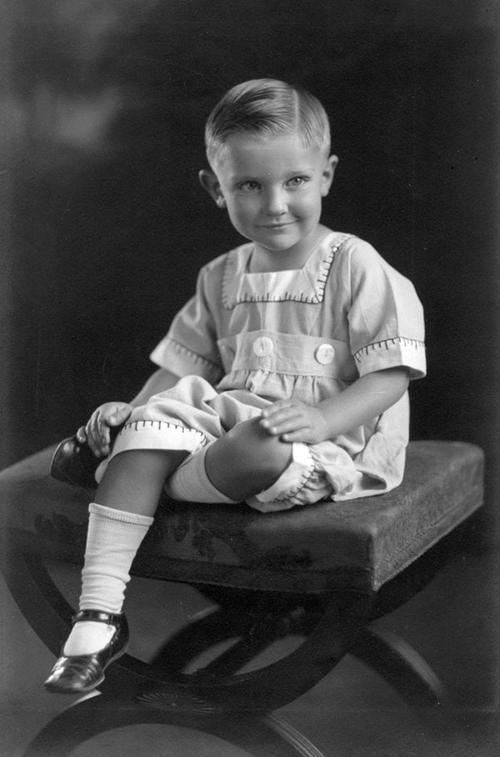 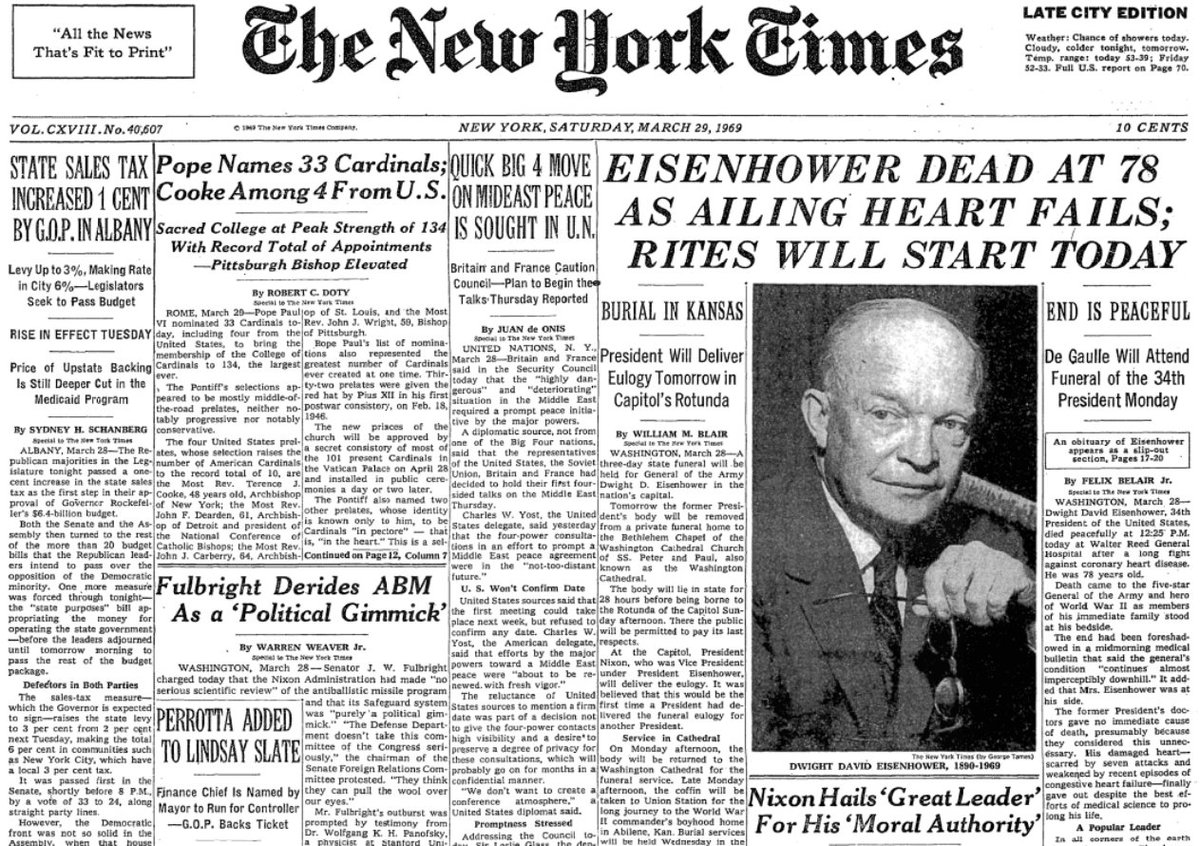 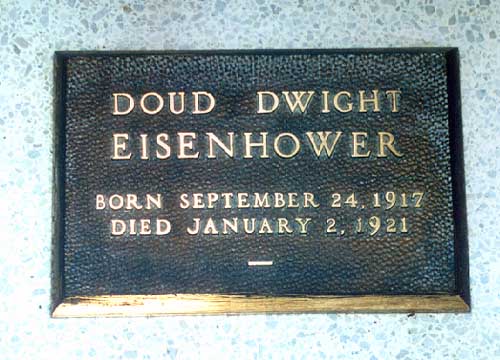 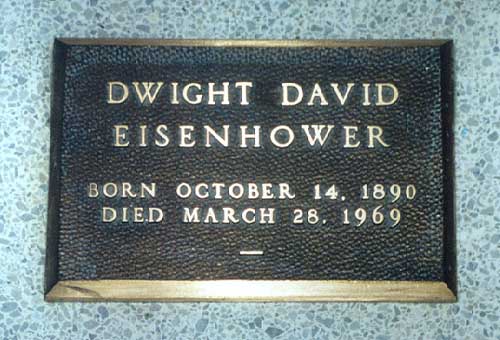 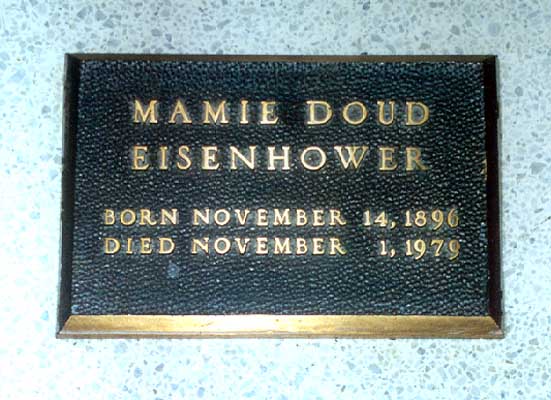 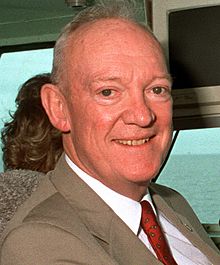 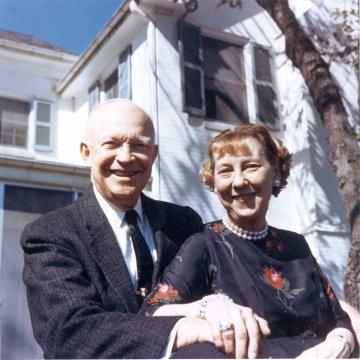 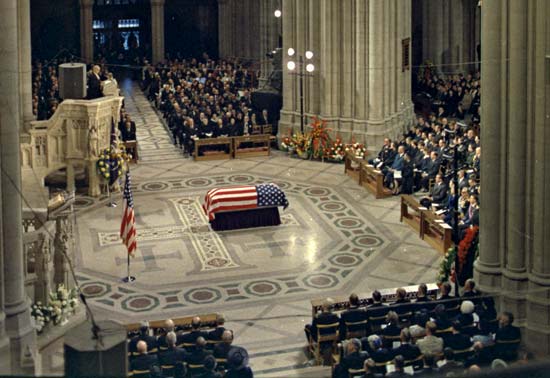 John Eisenhower
1922-2013
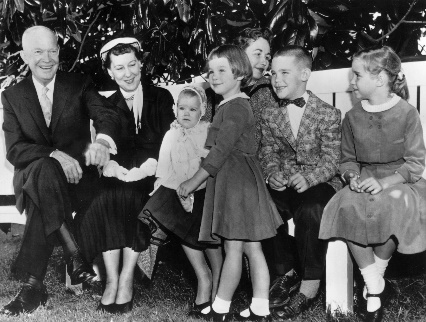 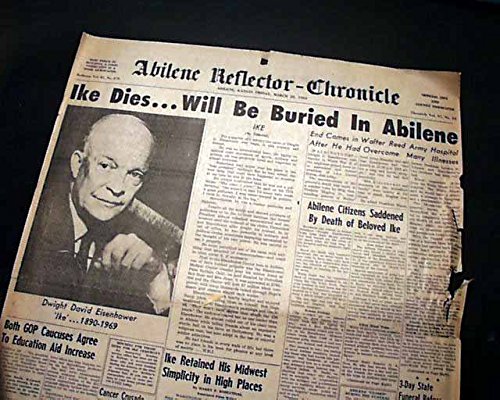 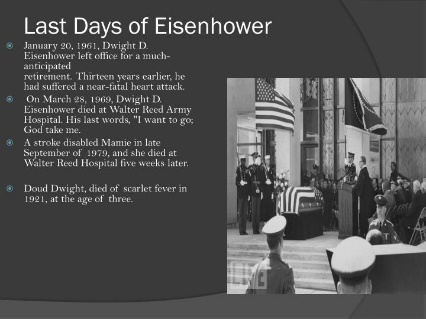 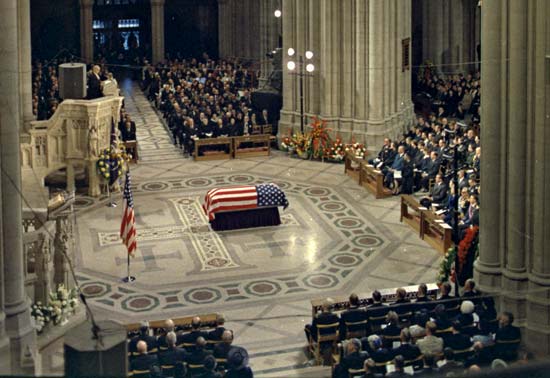 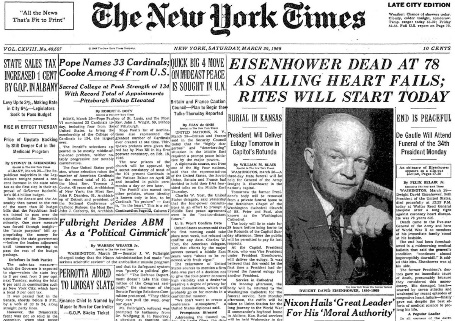 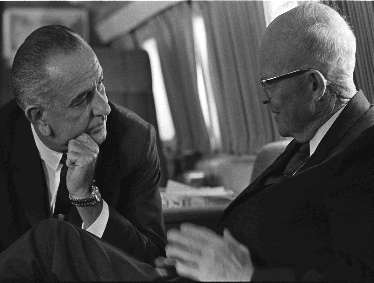 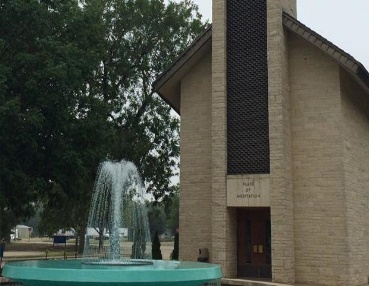 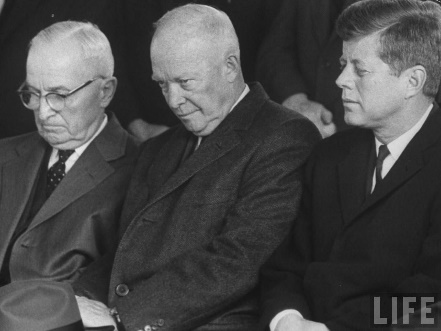 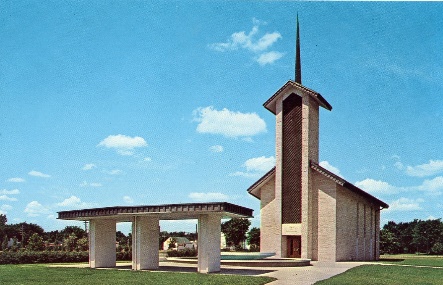 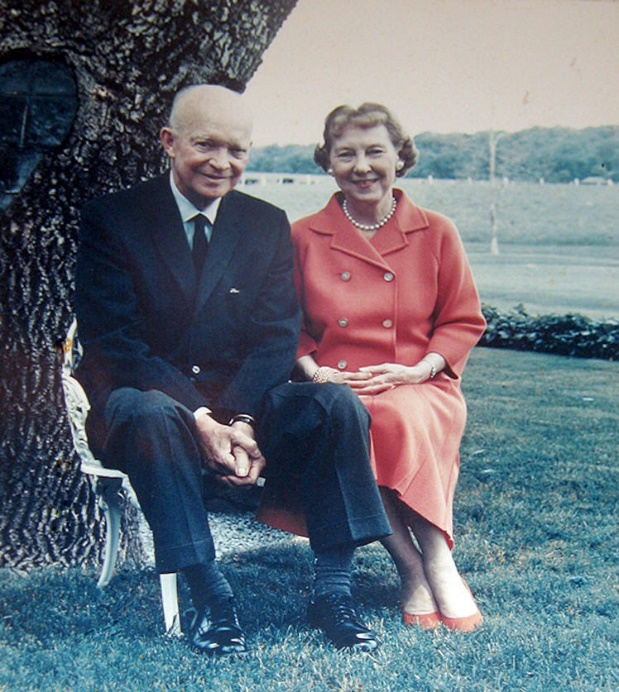 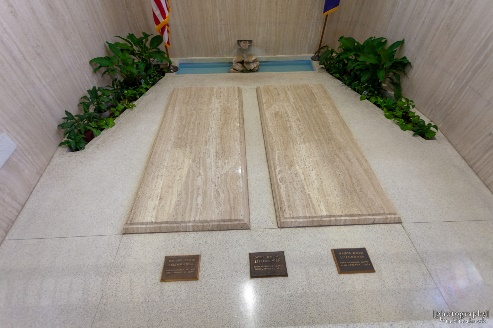 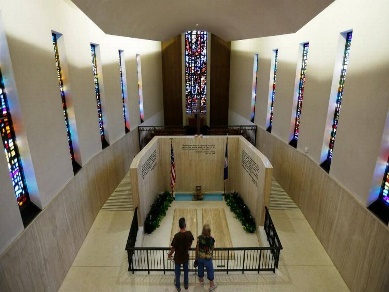 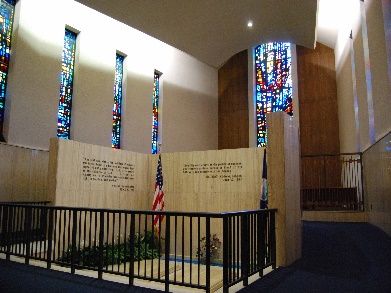 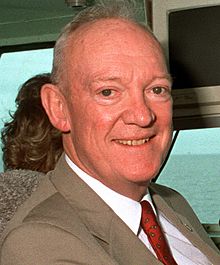 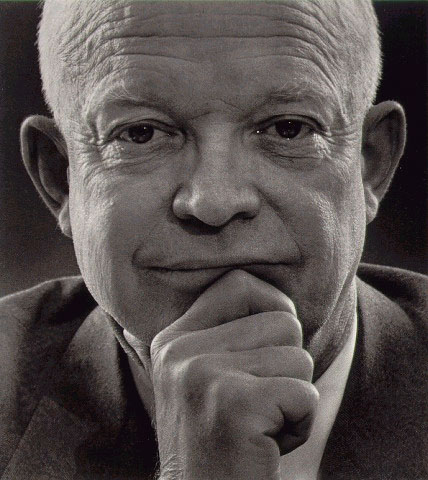 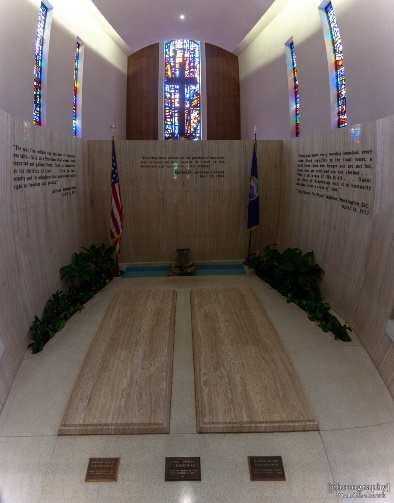 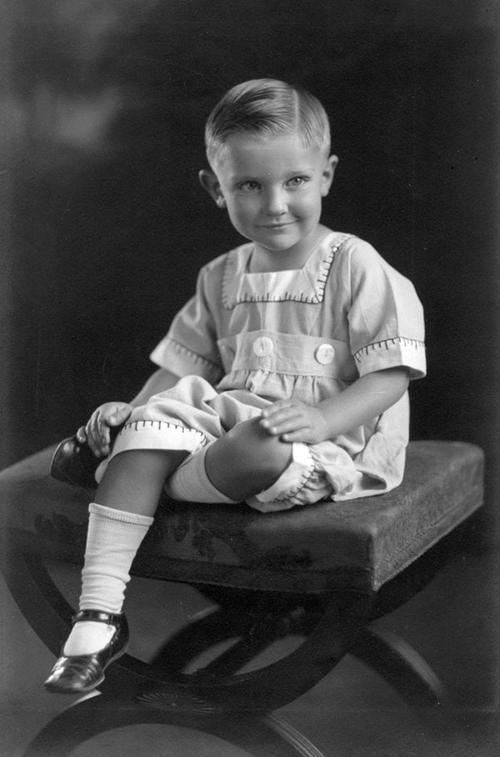 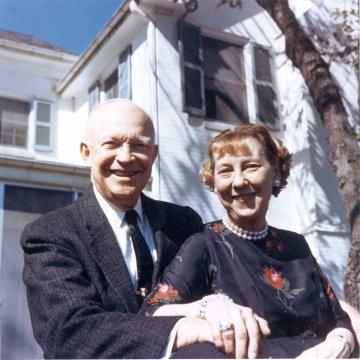 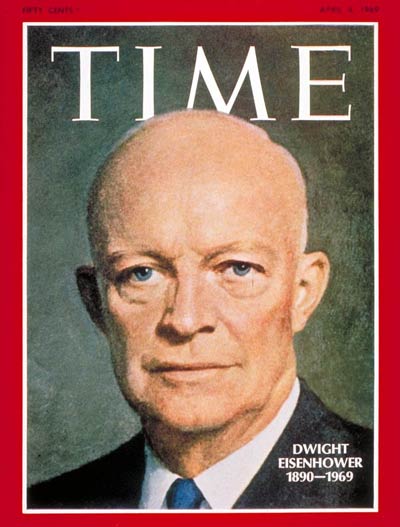 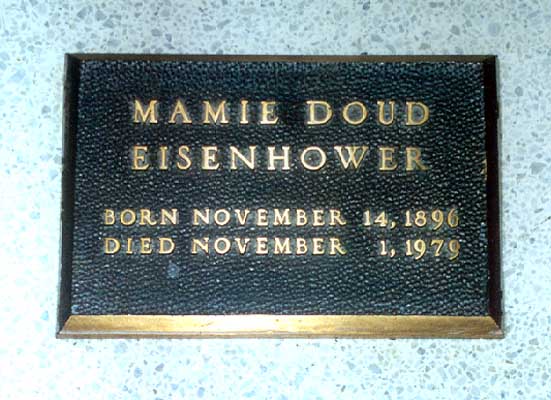 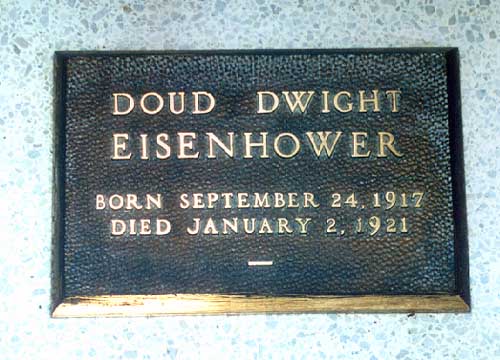 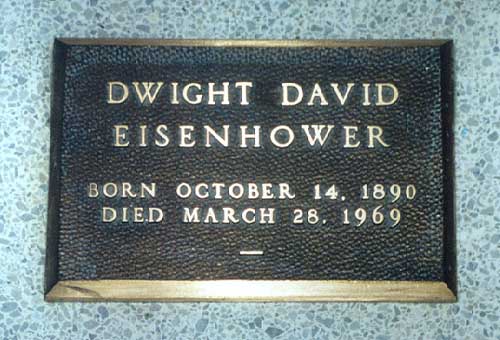 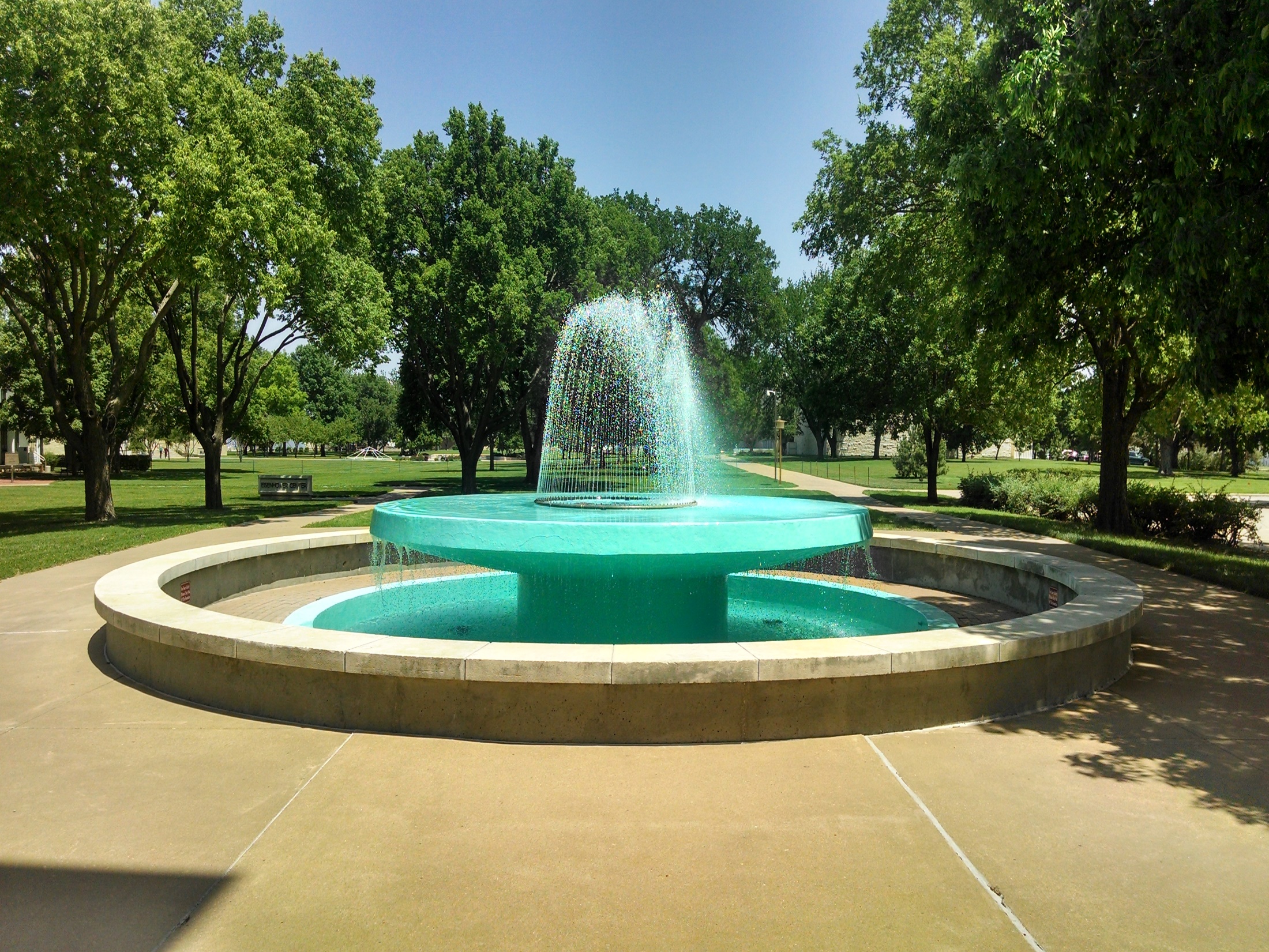 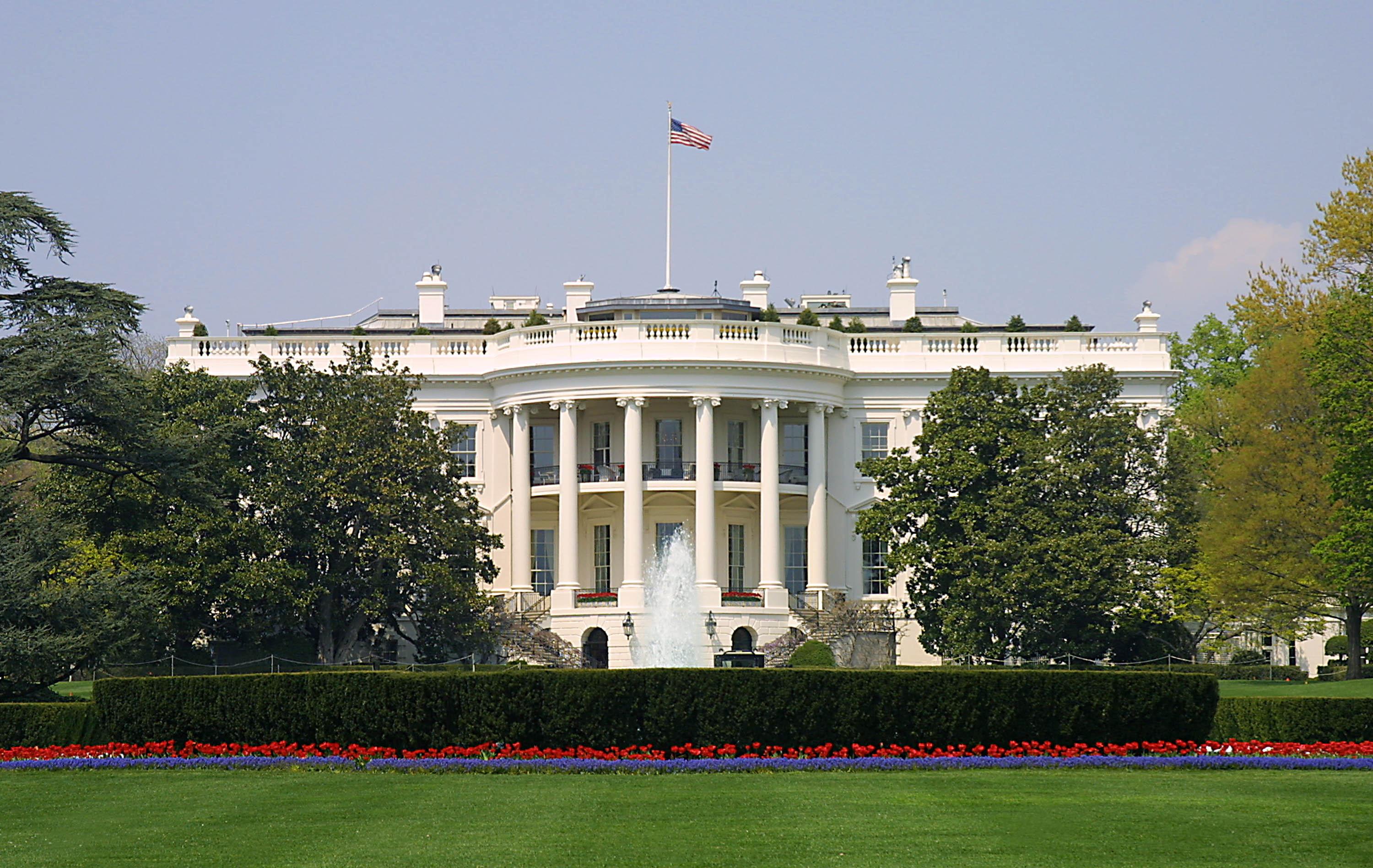 Presidential Quotes
Ron Bert
27½
November 24, 2019
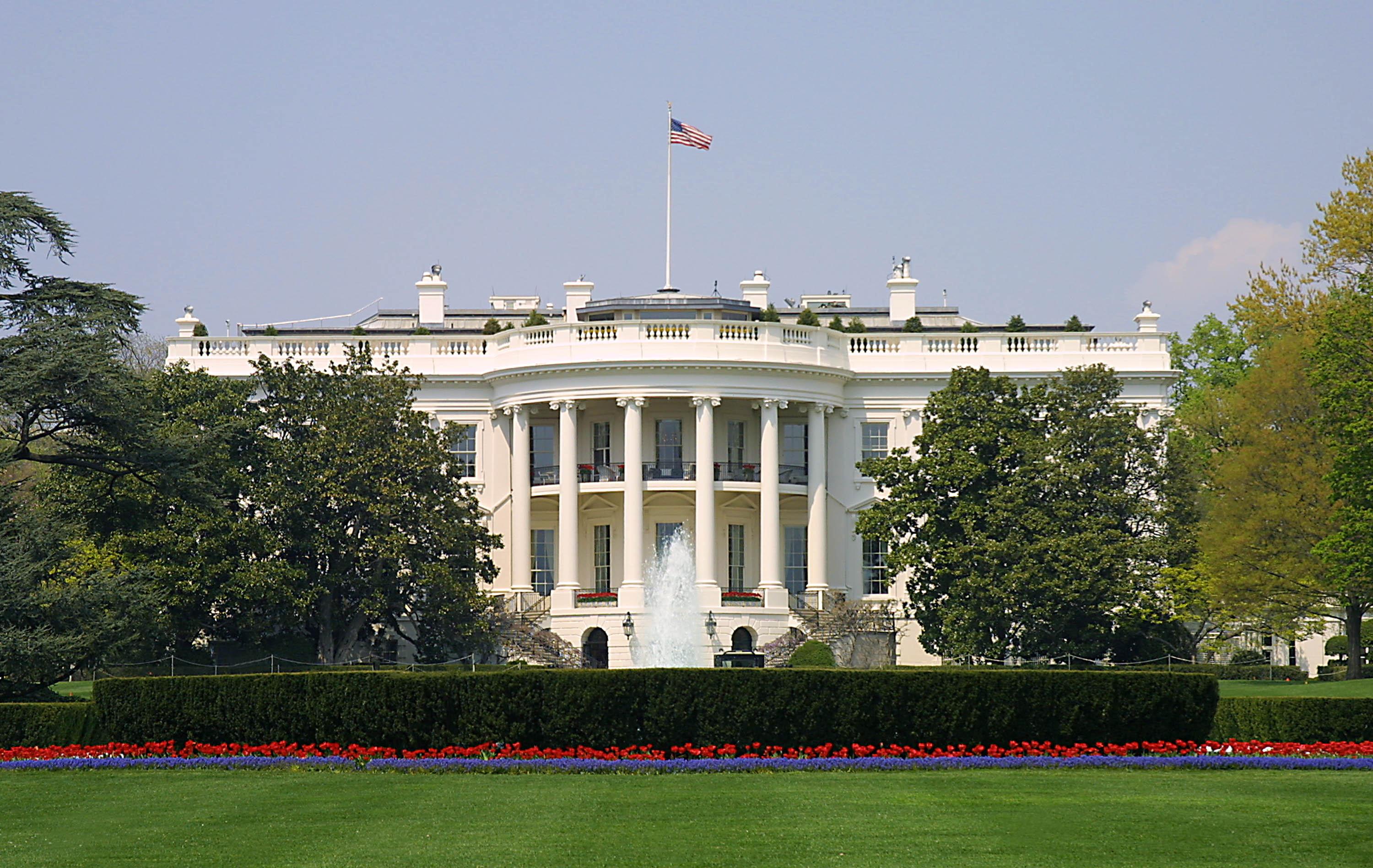 Part  1
35. John F. Kennedy (1961-1963)
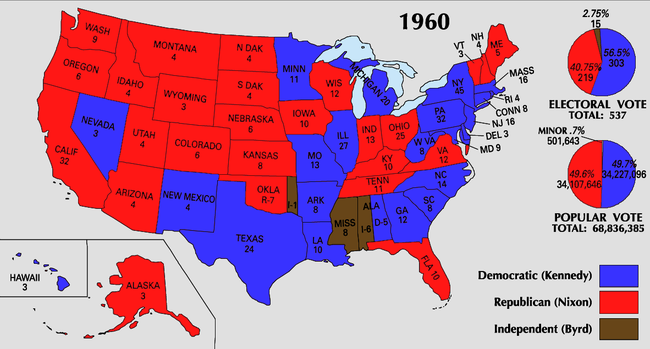 .                        .
“The rights of man come not from the generosity of the state but from the hand of God.”
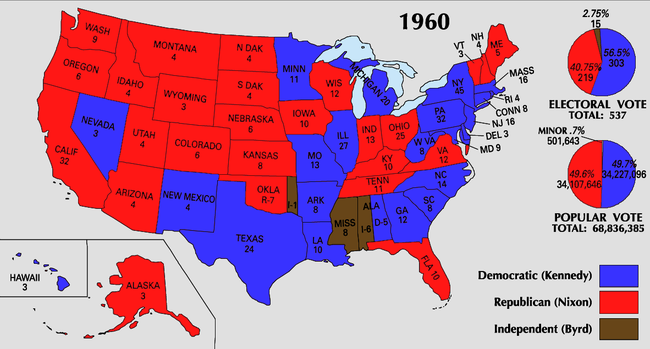 .            .
But there is a spirit in man, And the breath of the Almighty gives him understanding. — Job 32:8
spirit in man
spirit in man
	  breath of the Almighty
		    gives him understanding
gives
breath of the Almighty
consciousness
him understanding
The burden of the word of the LORD against Israel. Thus says the LORD, who stretches out the heavens, lays the foundation of the earth, and forms the spirit of man within him: — Zechariah 12:1
lays the foundation
LIFE
forms the spirit
But even to this day, when Moses                       is read, a veil lies on their heart. Nevertheless when one turns to the Lord, the veil is taken away. Now the Lord is the Spirit; and where the Spirit of the Lord is, there is liberty. But we all, with unveiled face, beholding as in a mirror the glory of the Lord, are being transformed into the same image from glory to glory, just as by the Spirit of     the Lord. — 2nd Corinthians 3:15-18
turns
when one turns to the
Lord
Lord
liberty
transformed into
image
“This country cannot afford to be materially rich and spiritually poor.”
“To those whom much is given, much is expected.”
My brethren, let not many of you become teachers, knowing that we shall receive a stricter judgment. — James 3:1
“The day before my inauguration President Eisenhower told me, You'll find that no easy problems ever come to the President of the United States. If they are easy to solve, somebody else has solved them. I found that hard to believe, but now I know it is true.”
“No man who enters upon the office to which   I have succeeded can fail to recognize how every president of the United States has placed special reliance upon his faith in God. Every president has taken comfort and courage when told that the Lord 'will be with thee. He will not fail thee nor forsake thee. Fear not-neither be thou dismayed.' Each of our presidents in his own way has placed a special trust in God. Those who were strongest intellectually were also strongest spiritually.”
“No man who enters upon the office to which   I have succeeded can fail to recognize how every president of the United States has placed special reliance upon his faith in God. Every president has taken comfort and courage when told that the Lord 'will be with thee. He will not fail thee nor forsake thee. Fear not-neither be thou dismayed.' Each of our presidents in his own way has placed a special trust in God. Those who were strongest intellectually were also strongest spiritually.”
faith in God
in
comfort and courage
in
trust in God
‘Fear not, for I am with you; Be not dismayed, for I am your God. I will strengthen you, Yes, I will help you, I will uphold you with My righteous right hand.’ — Isaiah 41:10
I will help you
“We have become more and more not a nation of athletes but a nation of spectators.”
participants
contestants
insiders
not
onlookers
outsiders
bystanders
“We shall be judged more          by what we do at home than     what we preach abroad.”
do
what we do
do
“My fellow Americans, ask not what your country can do for you, ask what you can do                      for your country.”
service
what you can do
do
“My fellow citizens of the world: ask not what America will do for you, but what together we can do for the freedom of man.”
freedom of man
“Let the word go forth from this time and place, to friend and foe alike, that the torch has been passed to a new generation of Americans - born in this century, tempered by war, disciplined by a hard and bitter peace.”
forgotten
“A nation which has forgotten the quality of courage which in the past has been brought to public life is not as likely to insist upon or regard that quality in its chosen leaders today - and in fact we have forgotten.”
courage
courage
courage
quality
“Effort and courage are not enough without purpose and direction.”
courage
purpose
purpose
Now He who searches the hearts knows what the mind of the Spirit is, because He makes intercession for the saints according to the will of God. And we know that all things work together for good to those who love God, to those who are the called according to His purpose. — Romans 8:27-28
God
direction
purpose
purpose
[Speaker Notes: -]
hope
“Never let your fears hold you back from pursuing your hopes.”
hope
“The stories of past courage ...  can offer hope, they can provide inspiration. But they cannot supply courage itself. For this each man must look into his own soul.”
hope
hope
Zeal
hope
must look into
own soul
For whatever things were written before were written for our learning, that we through the patience and comfort of the Scriptures might have hope.              — Romans 15:4
hope
“The highest duty of the writer, the composer, the artist, is to remain true to himself and to let the chips fall where they may.”
integrity
true to himself
“We are not here to curse the darkness, but to light the candle that can guide us through         that darkness to a safe                    and sane future.”
light the candle
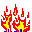 "Nor do they light a lamp and put it under a basket, but on a lampstand, and it gives light to all who are in the house. Let your light so shine before men, that they may see your good works and glorify your Father in heaven." — Matthew 5:15-16
For You will light my lamp; The LORD my God will enlighten my darkness. — Psalms 18:28
good works and glorify your Father
“But however close we sometimes seem to that dark and final abyss, let no man of peace and freedom despair. For he does not             stand alone.”
stand alone
Let your conduct be without covetousness; be content         with such things as you have.                 For He Himself has said,                               "I will never leave you nor  forsake you." — Hebrews 13:5
I will never leave you
“Persons are judged to be great because of the positive qualities they possess, not because of the absence of faults.”
righteousness
sin
If we say that we have not sinned, we make Him a liar, and His word is not in us. — 1st John 1:10
“The great enemy of truth is very often not the lie -- deliberate, contrived and dishonest -- but the myth -- persistent, persuasive and unrealistic. Too often we hold fast    to the clichés of our forebears. We subject all facts to a prefabricated    set of interpretations. We enjoy      the comfort of opinion without        the discomfort of thought.”
traditions
cliches
prejudices
interpretations
lies
opinion
truth
thought
"… 'These people draw near to Me with their mouth, And honor Me with their lips, But their heart is far from Me. And in vain they worship Me, Teaching as doctrines the commandments of men.'"       — Matthew 15:8-9
hypocrites
“The most powerful single force  in the world today is neither Communism nor Capitalism, neither the H-bomb nor the guided missile -- it is man’s   eternal desire to be free                    and independent.”
eternal desire to be free
“If men and women are in chains anywhere in the world, then freedom is endangered everywhere.”
Now the Lord is the Spirit; and where the Spirit of the Lord is, there is liberty. — 2nd Corinthians 3:17
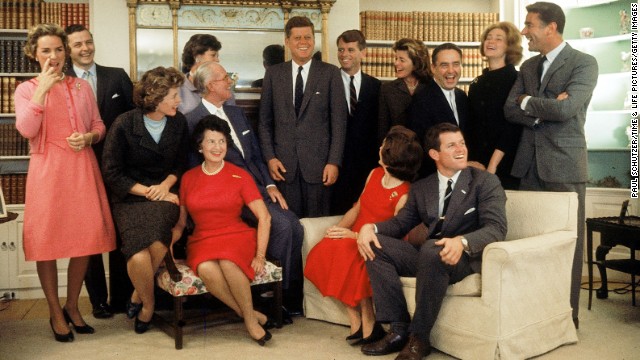 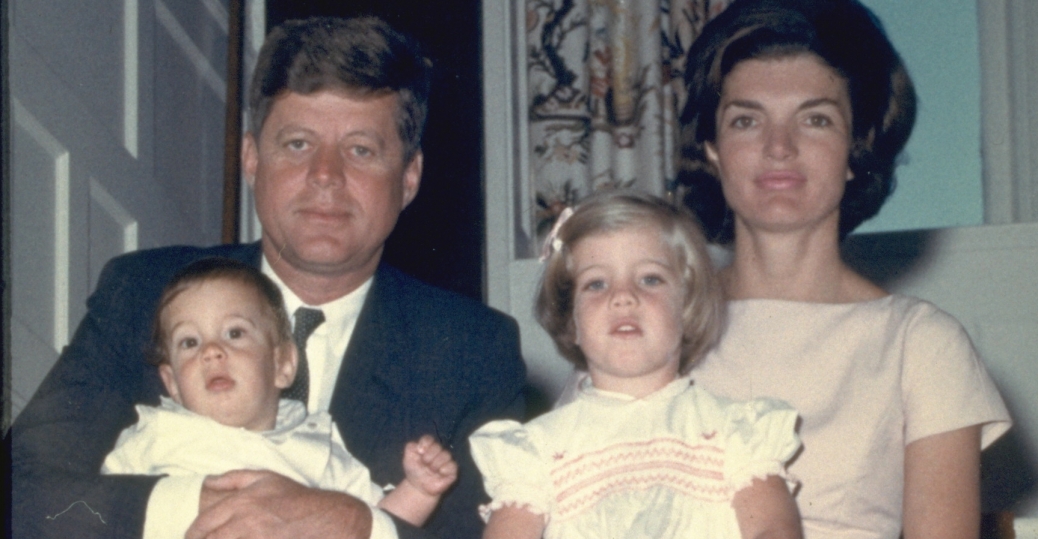 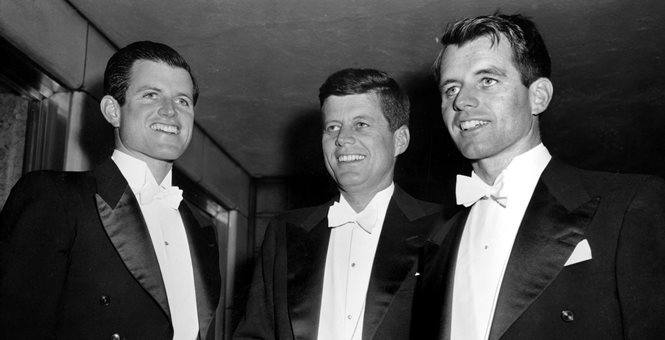 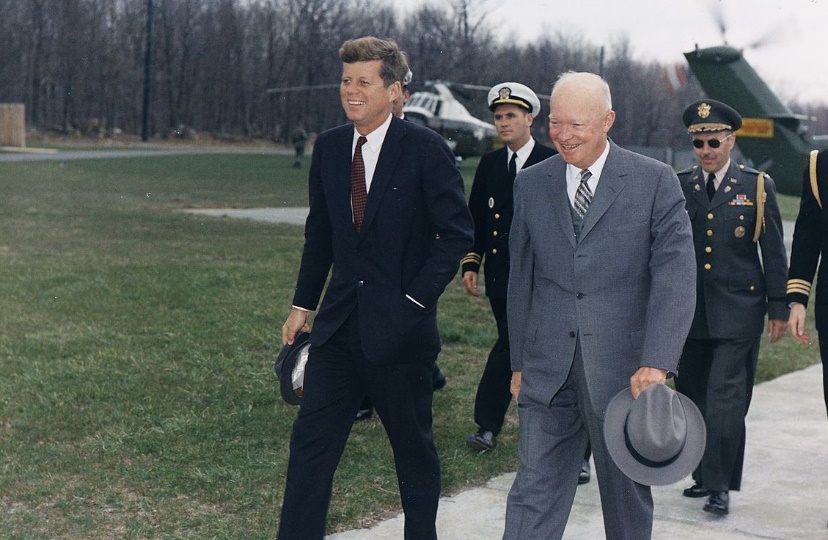 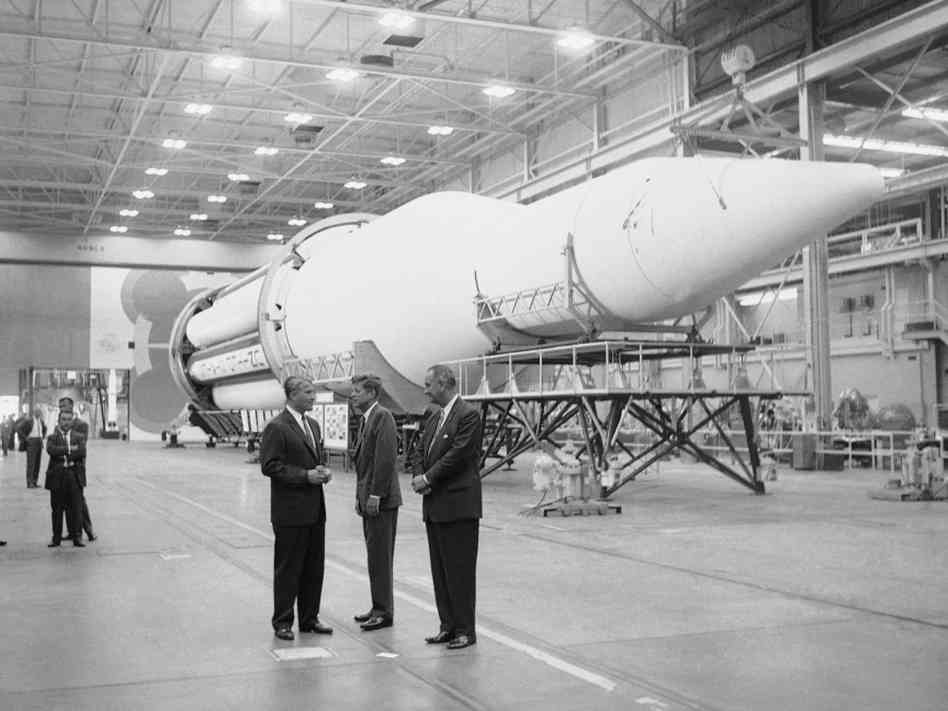 Wernher von Braun
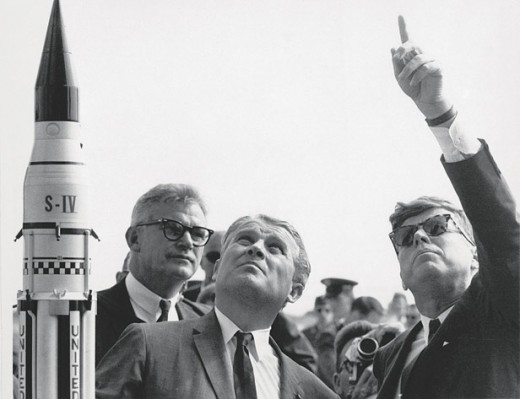 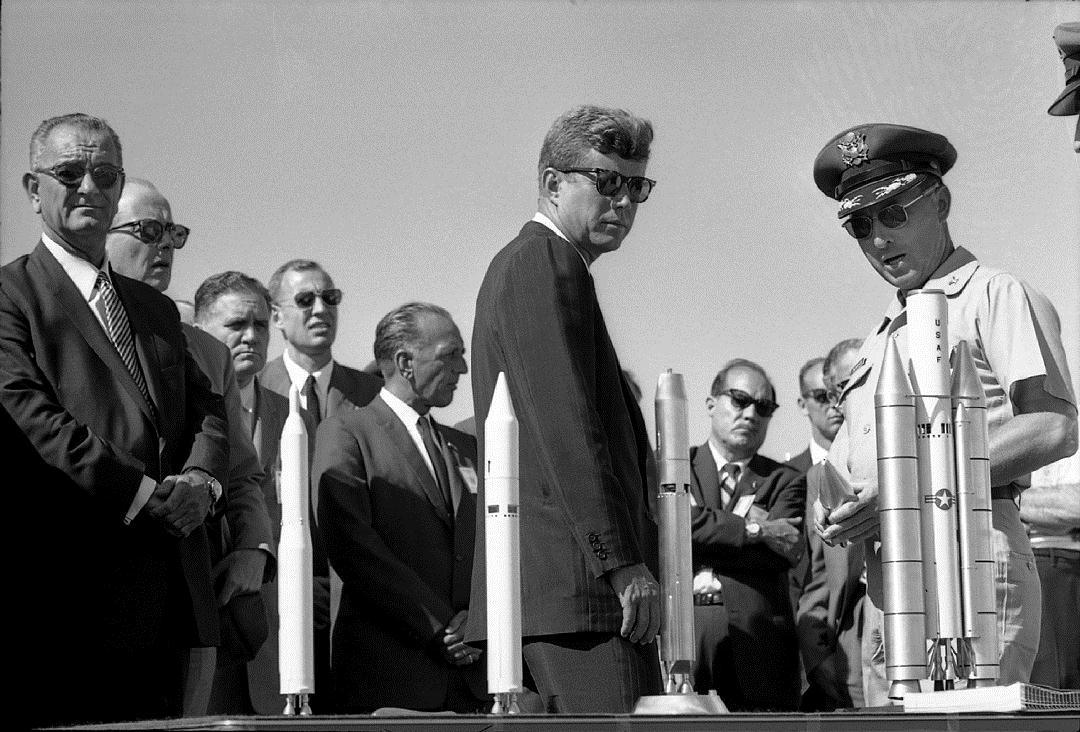 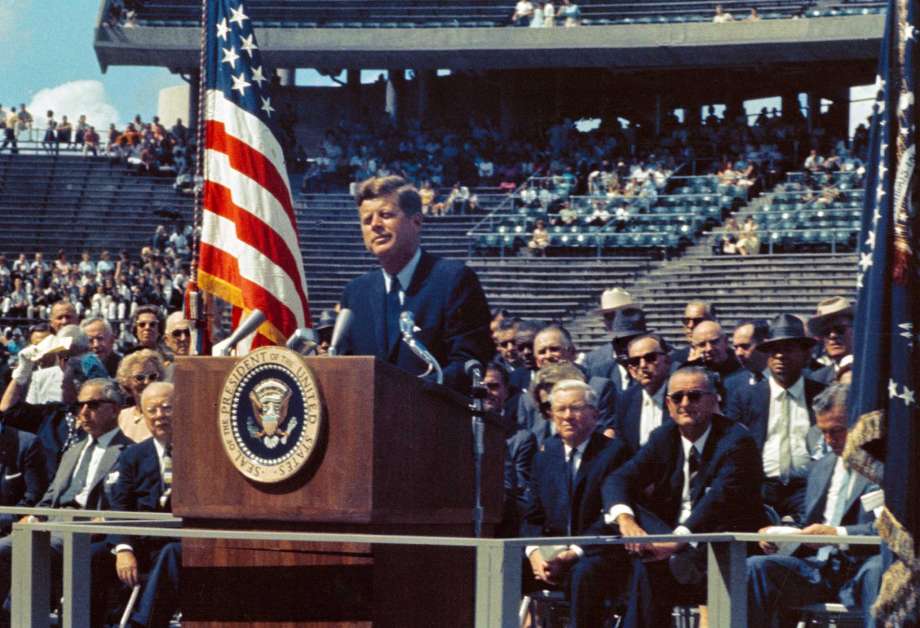 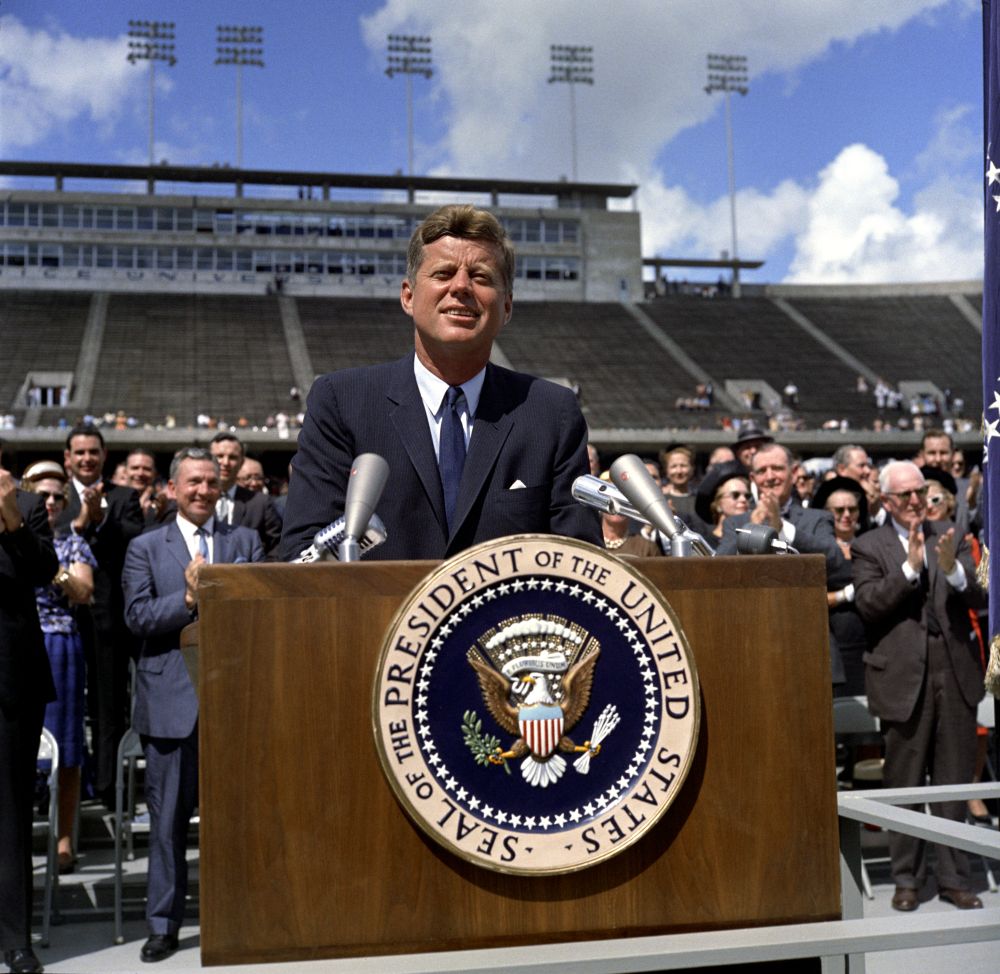 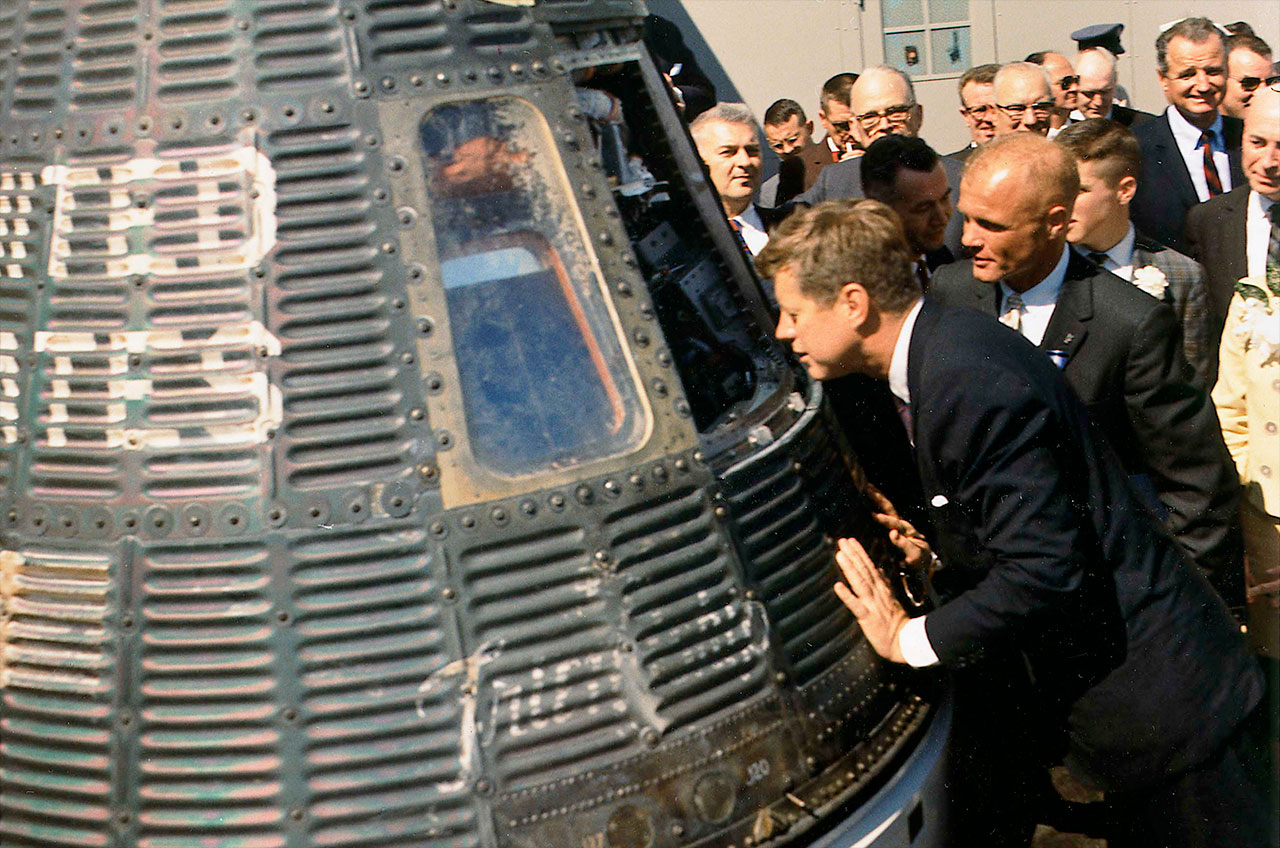 Gemini “Freedom” capsule with John Glenn
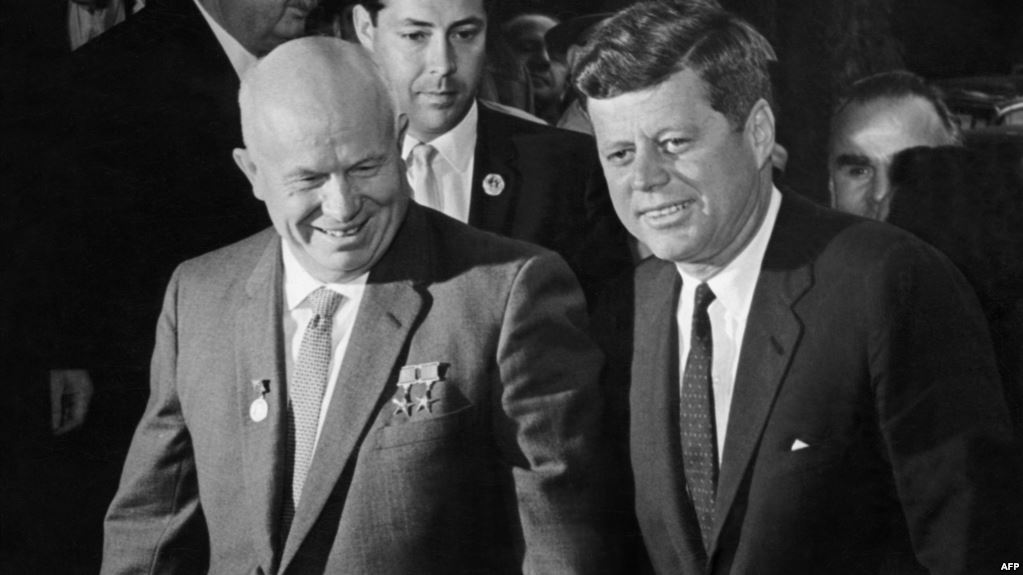 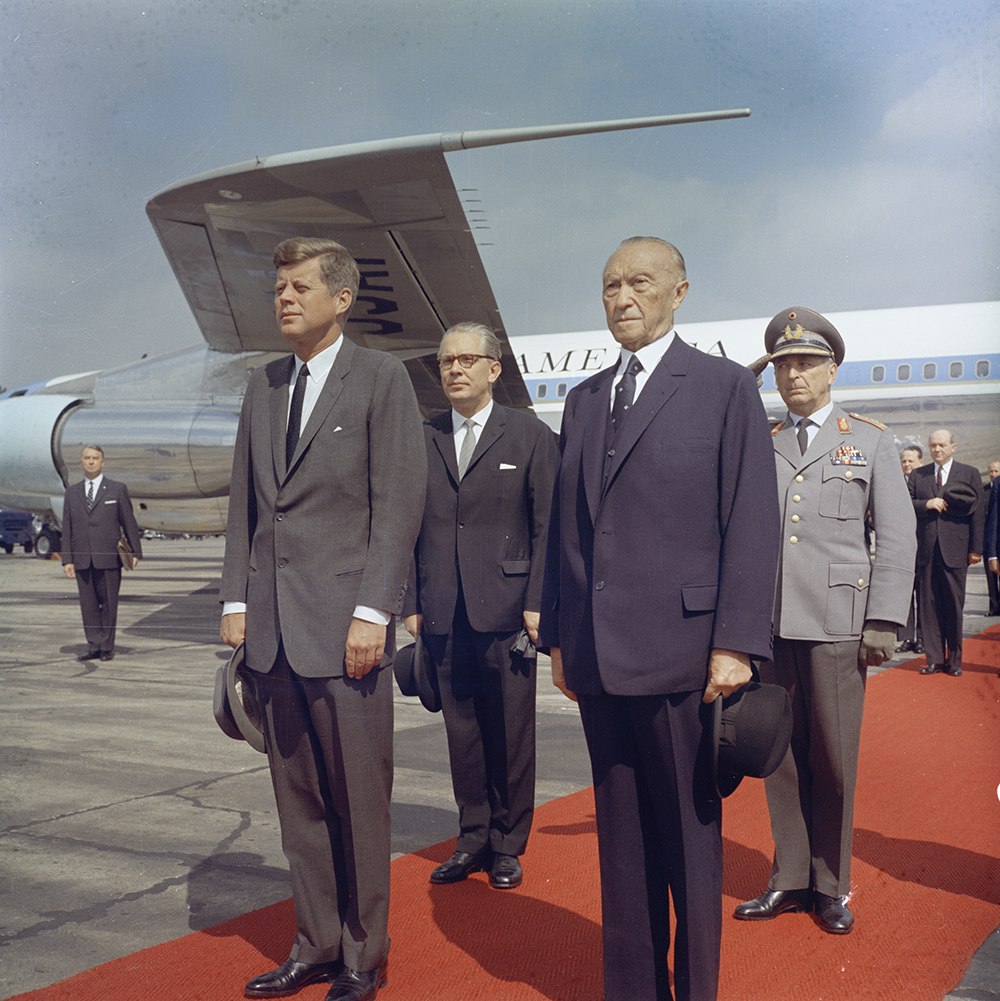 Nikita Khrushchev
Chancellor of West Germany, Konrad Adenauer
[Speaker Notes: Chancellor of West Germany, Konrad Adenauer]
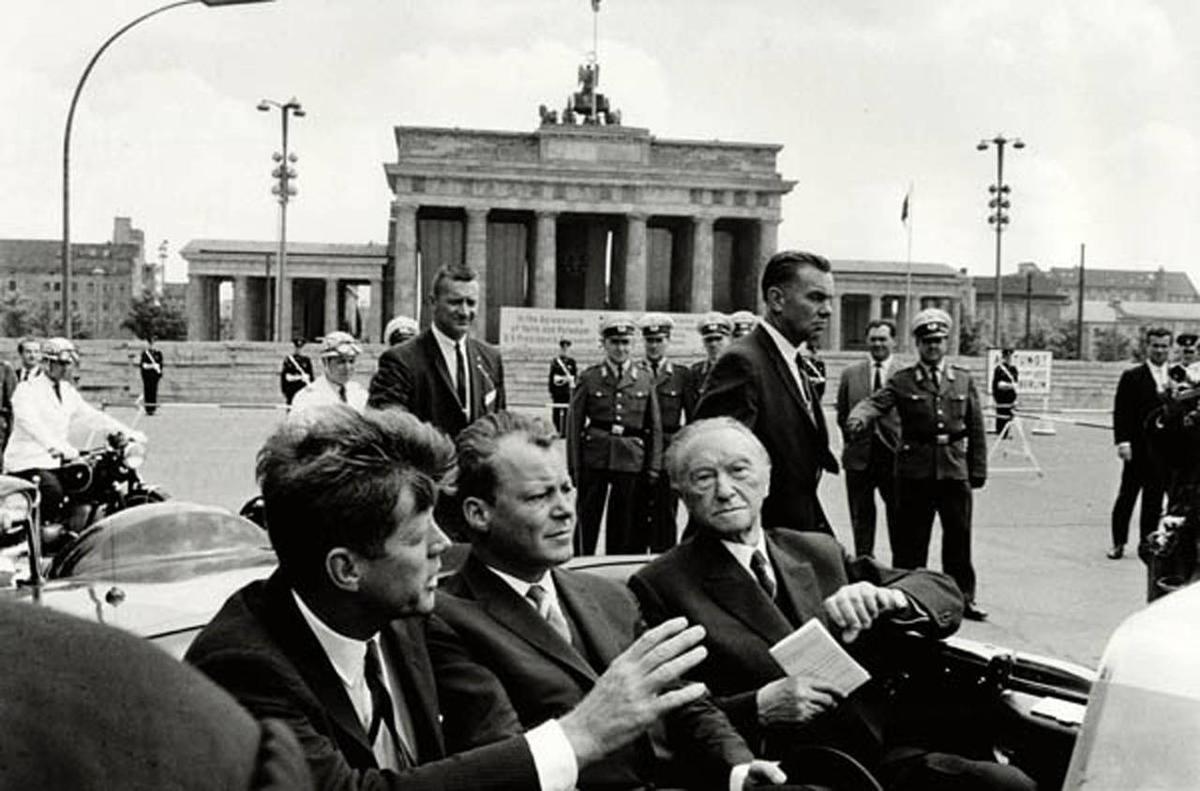 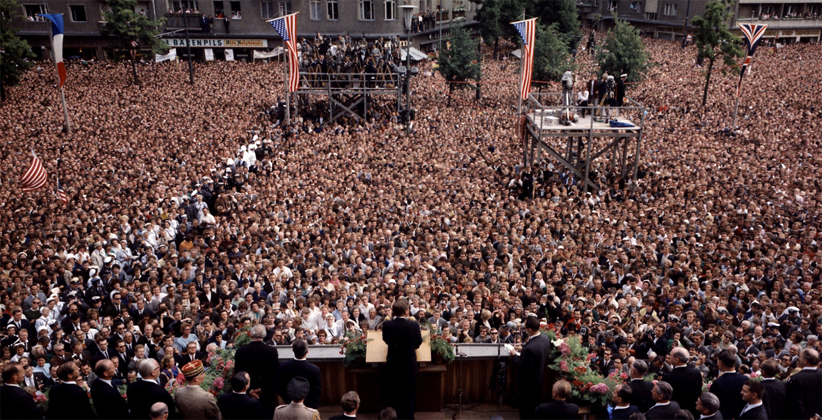 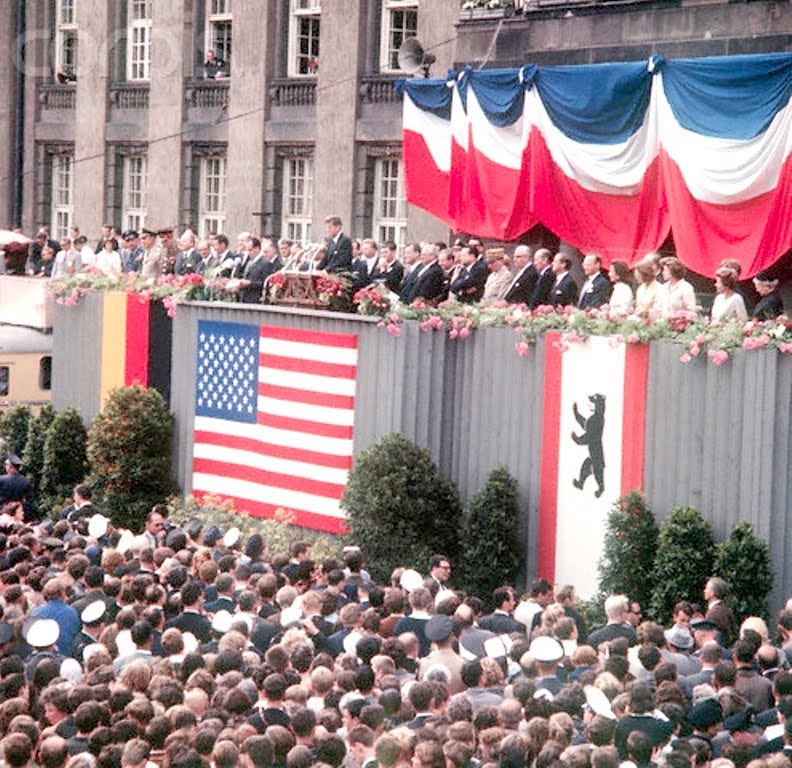 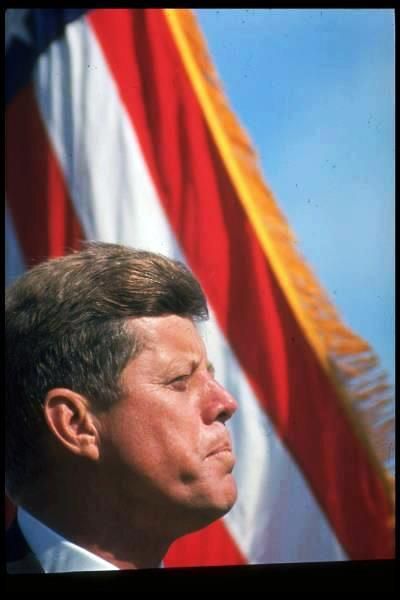 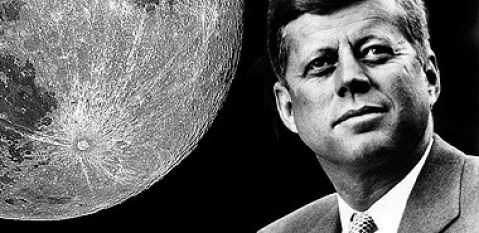 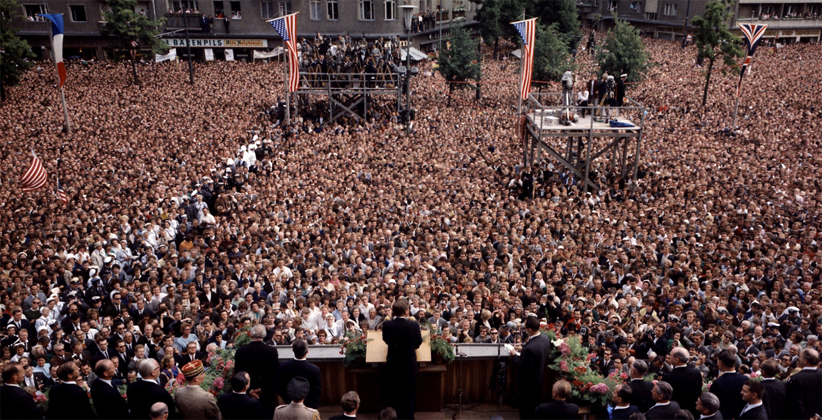 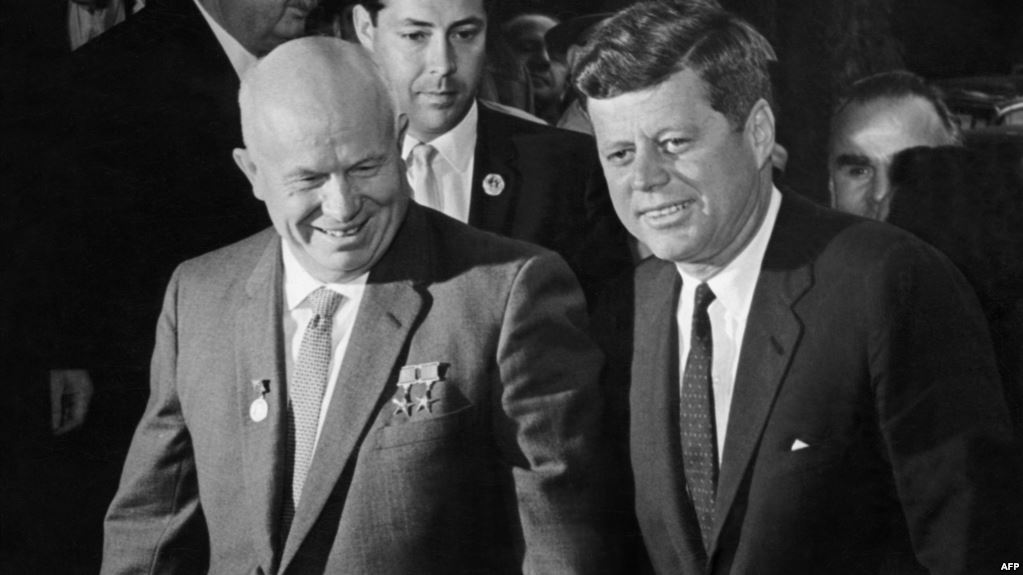 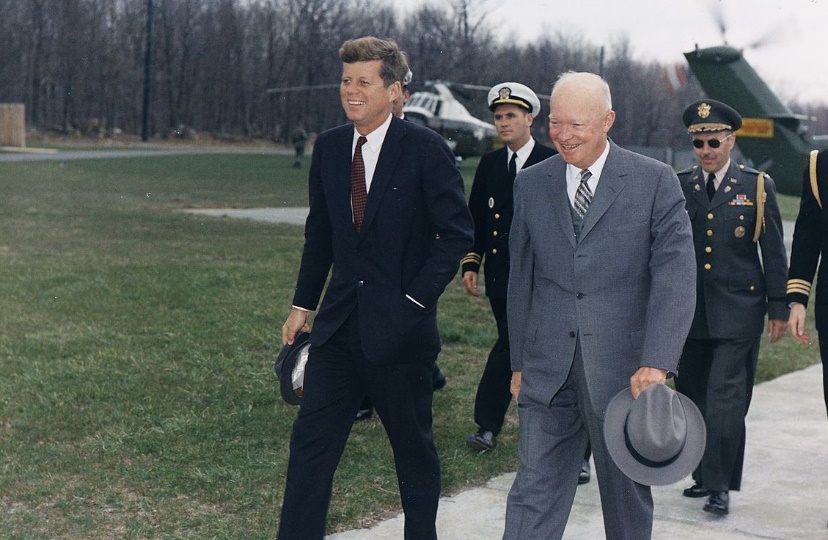 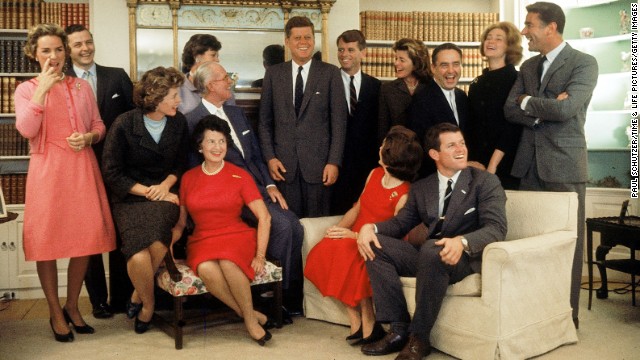 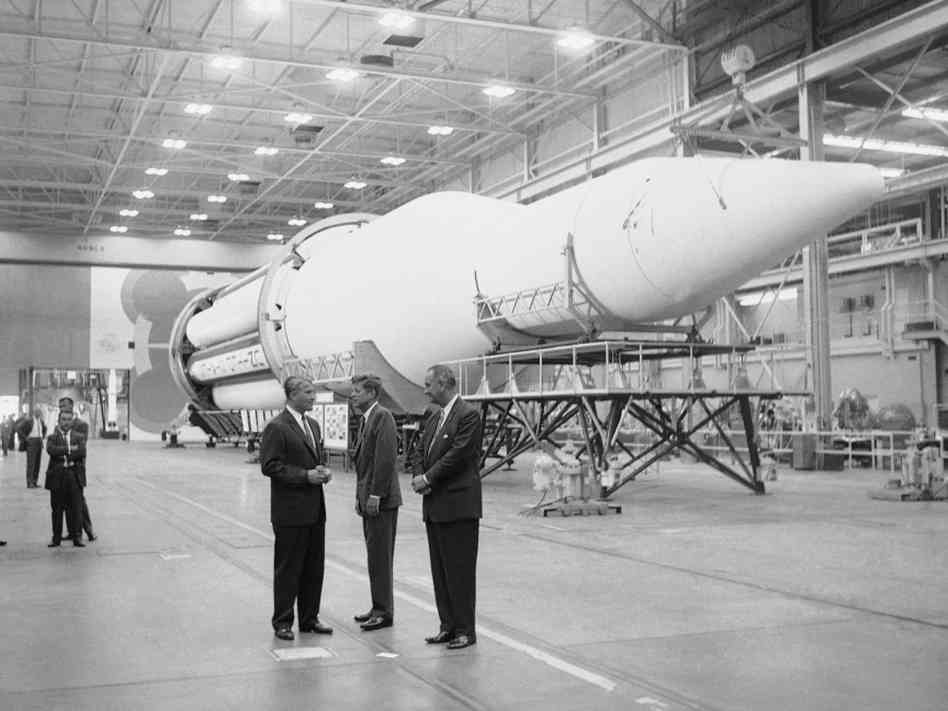 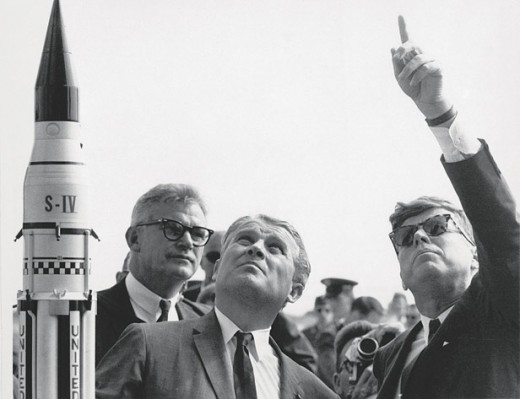 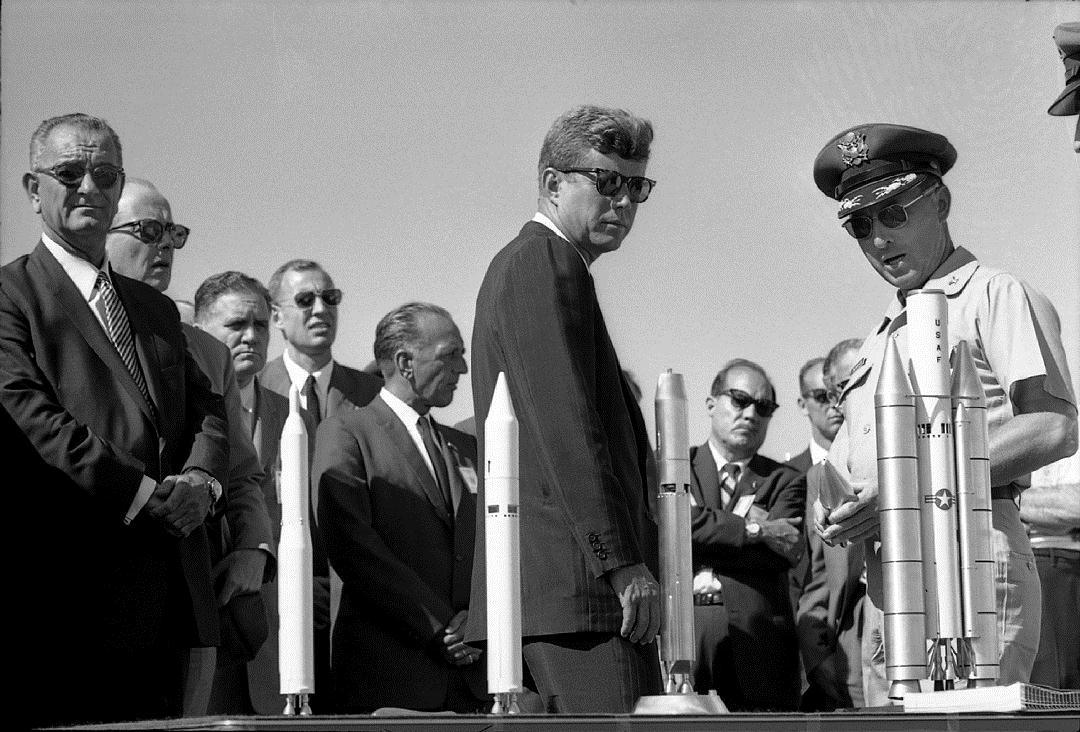 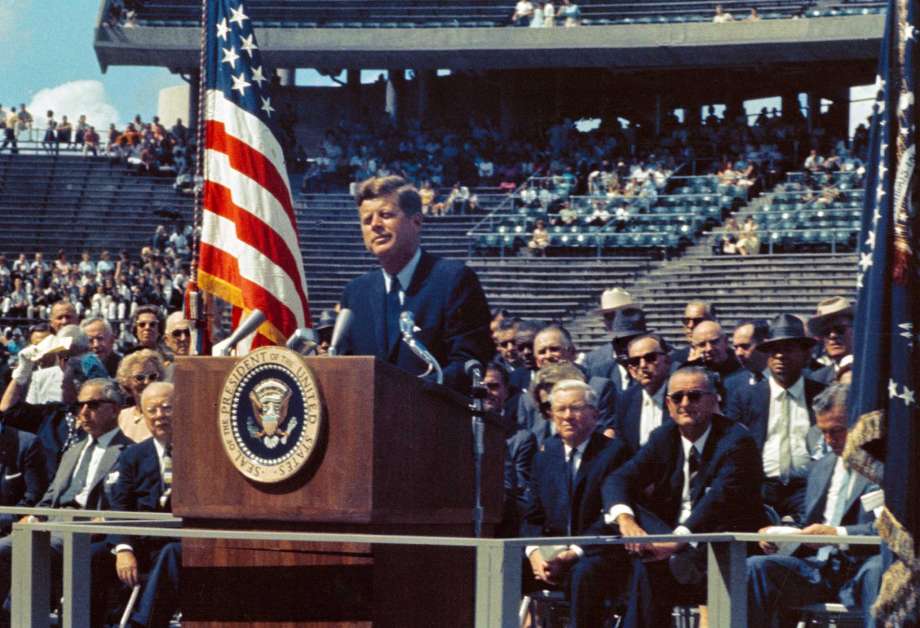 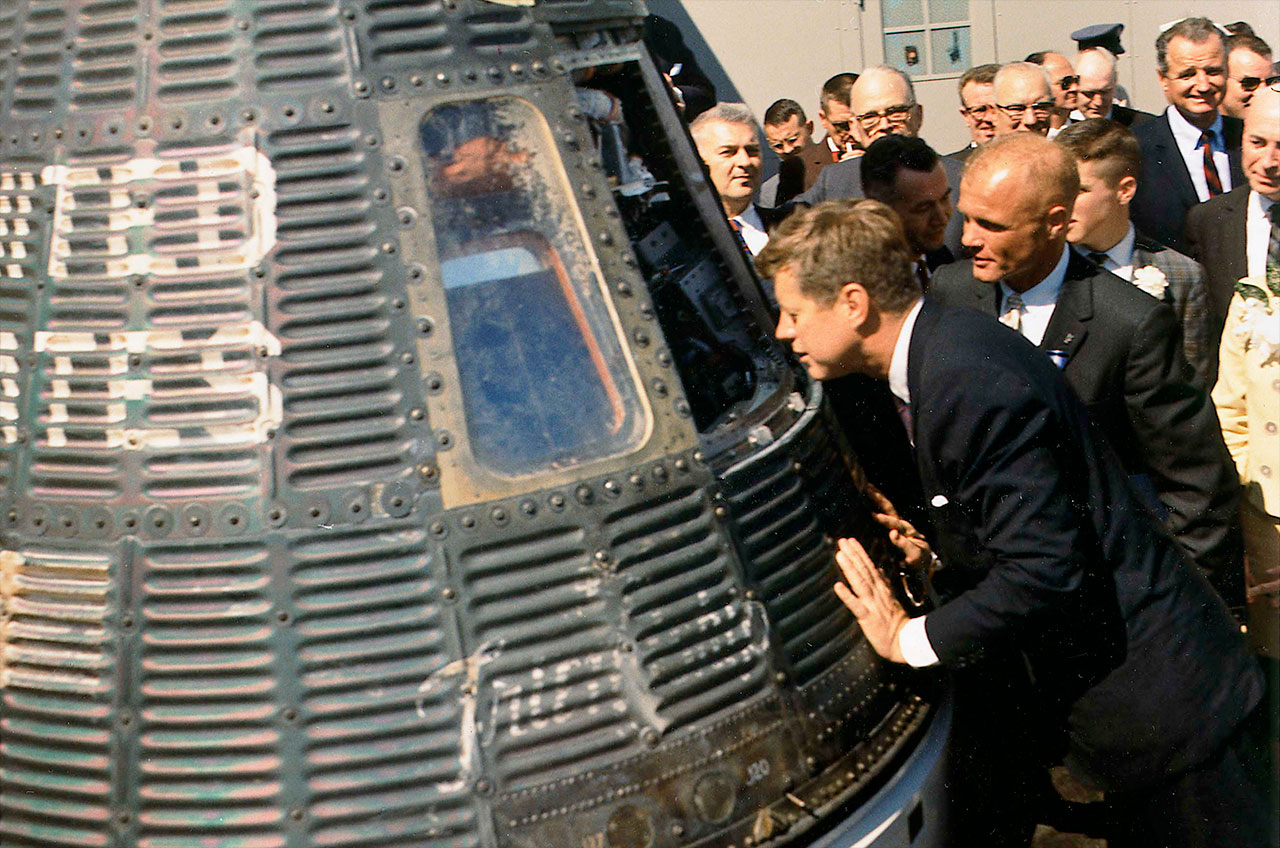 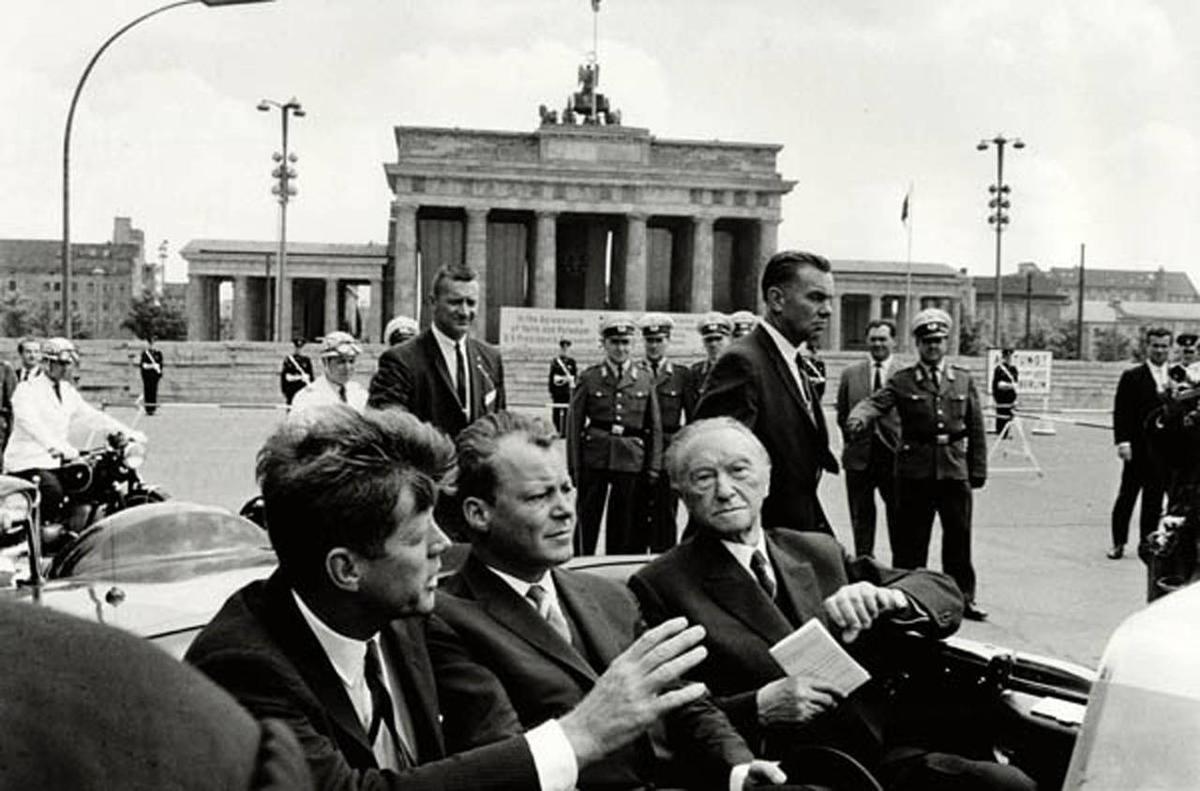 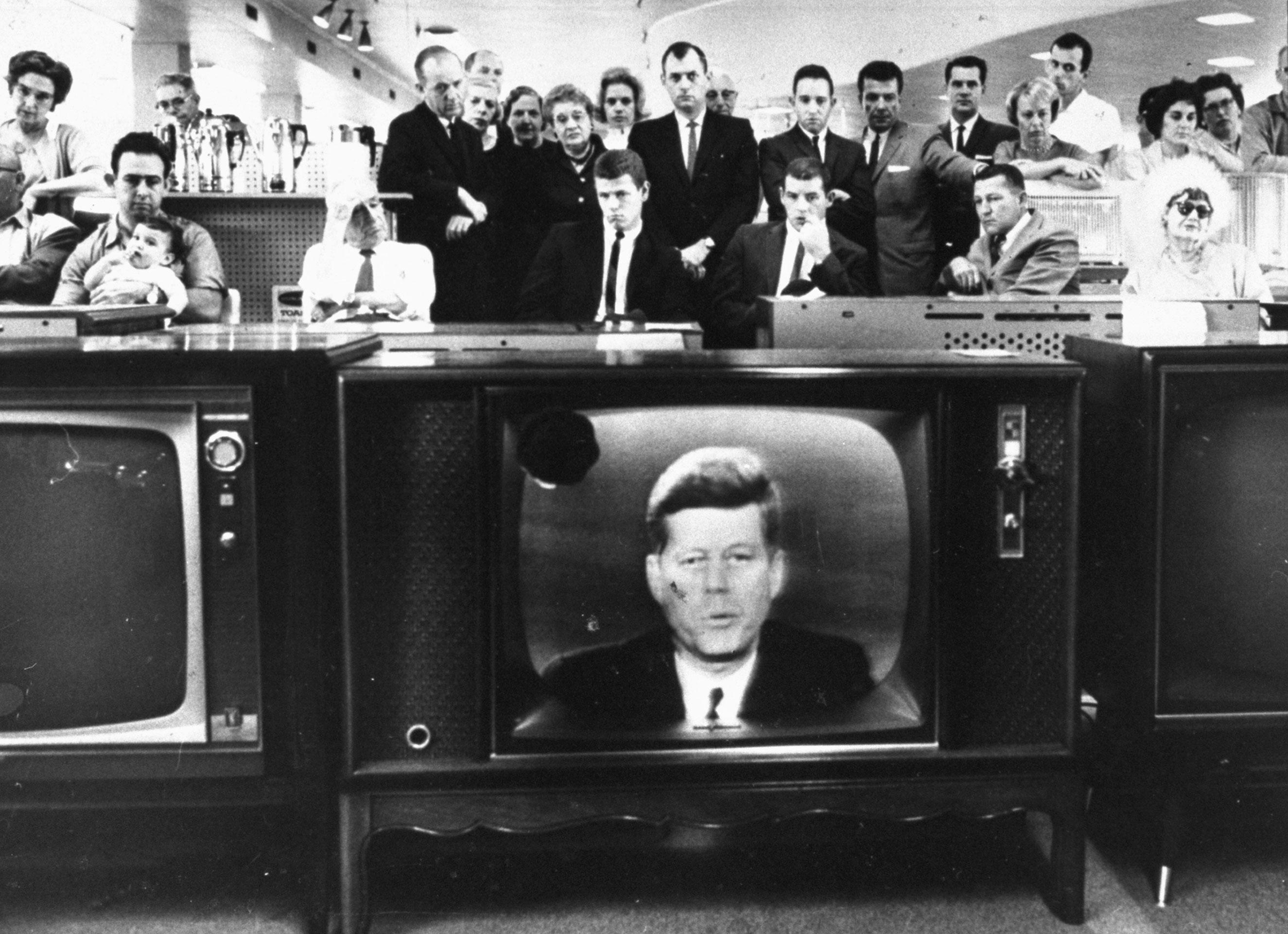 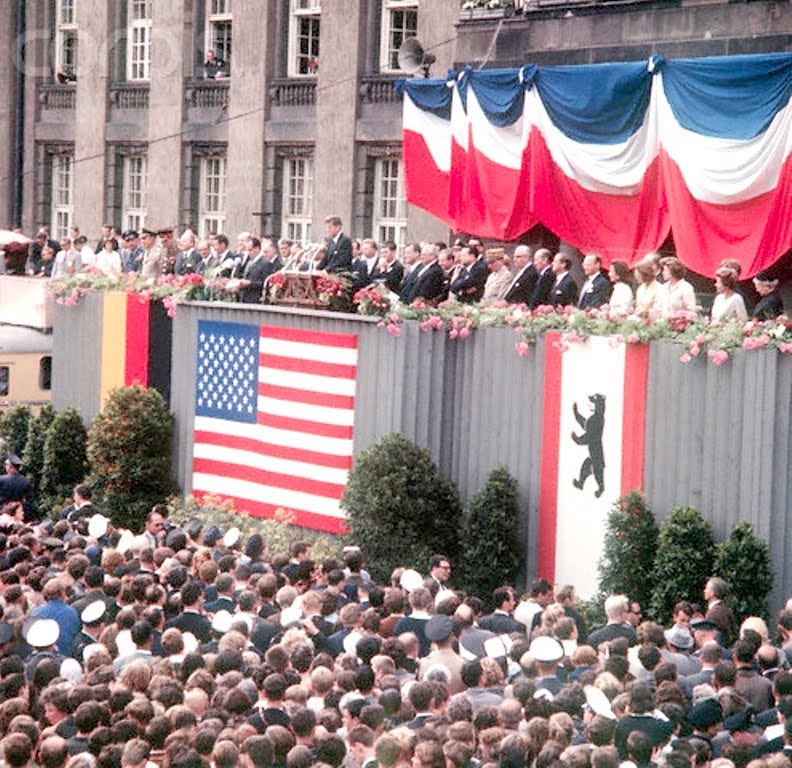 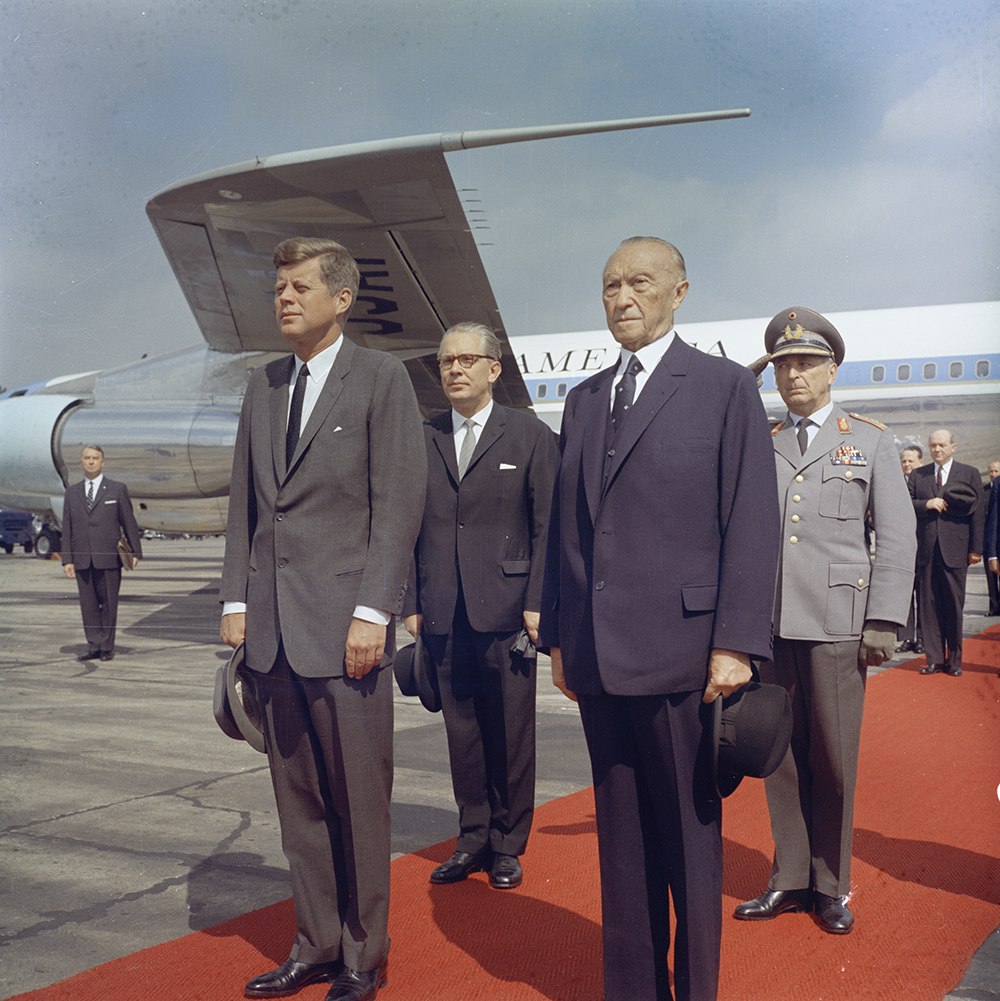 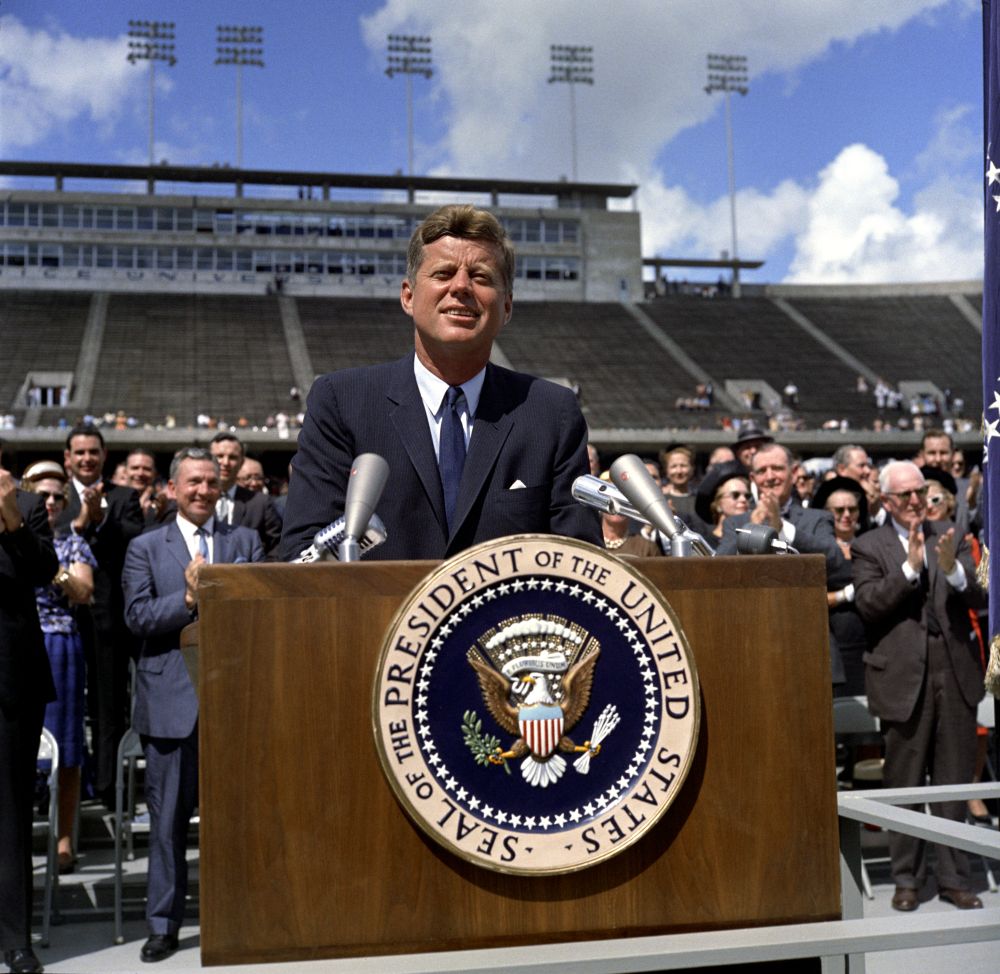 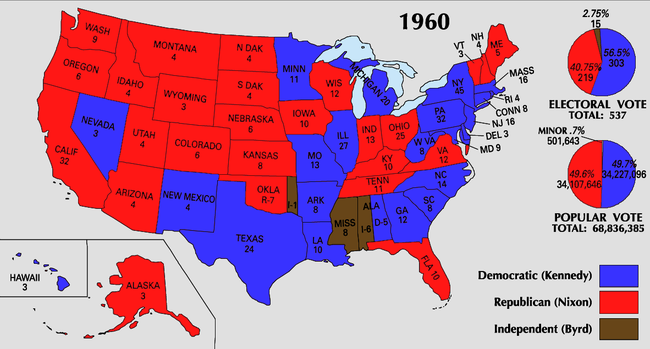 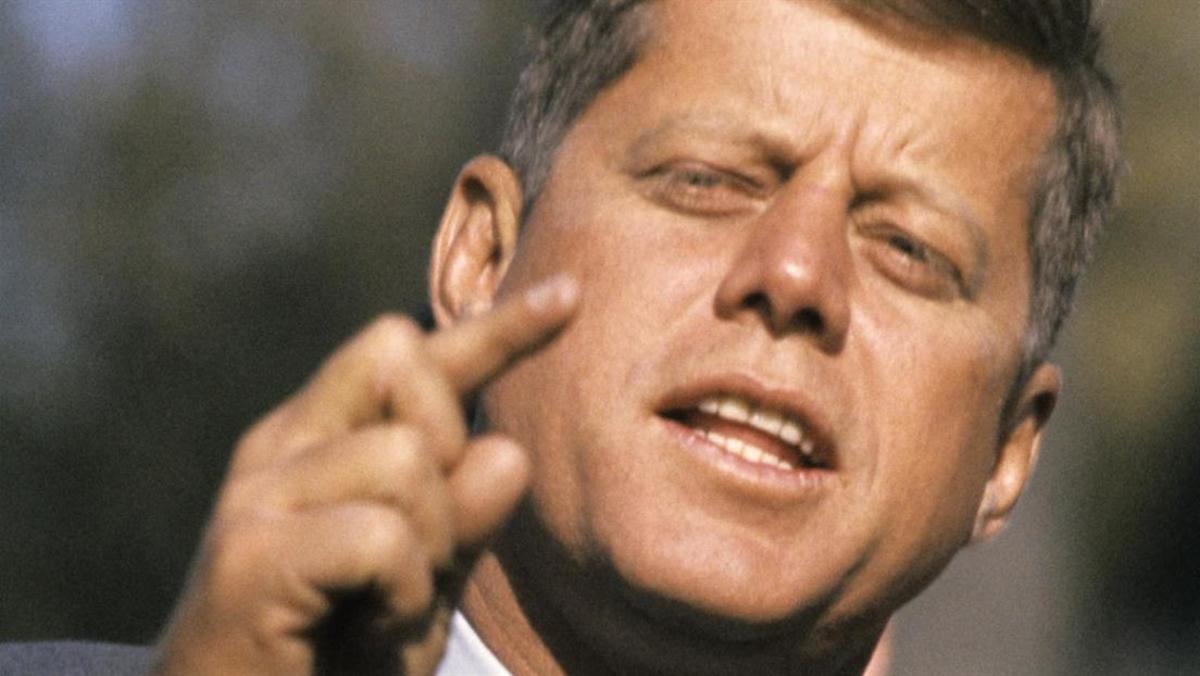 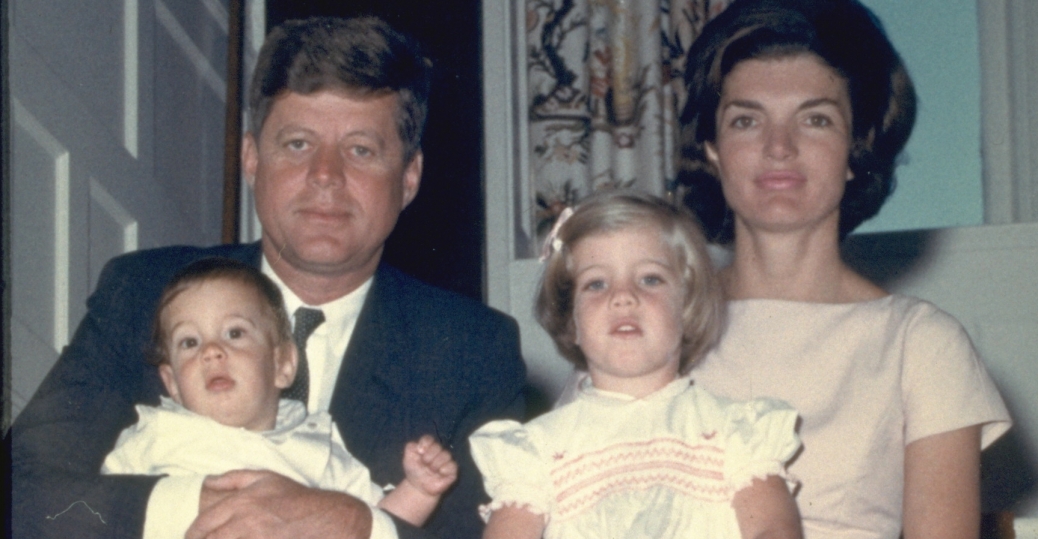 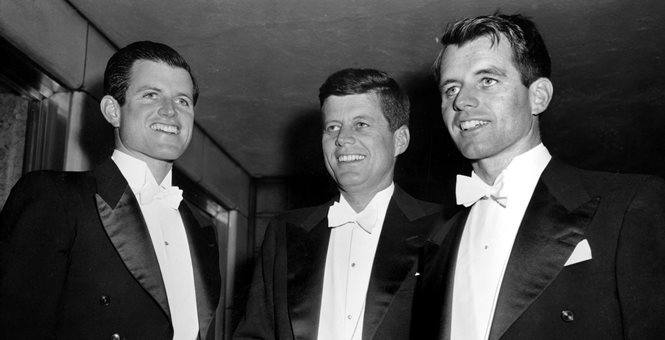 [Speaker Notes: In Kennedy’s death, the nation found purpose in the vision he put forth. Without purpose the children suffer in the oblivion left with no way out.]
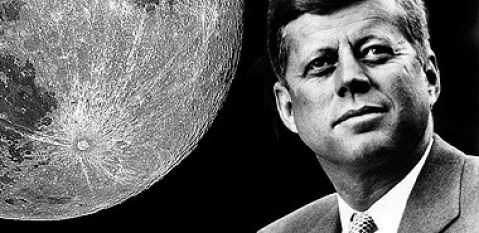 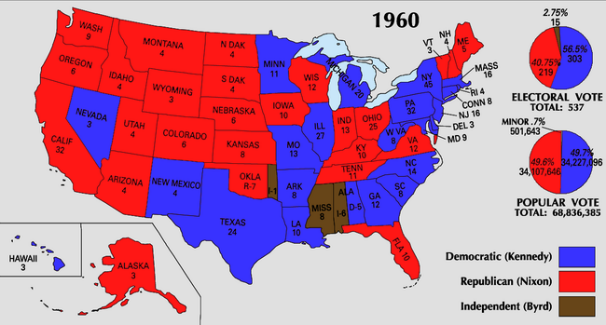 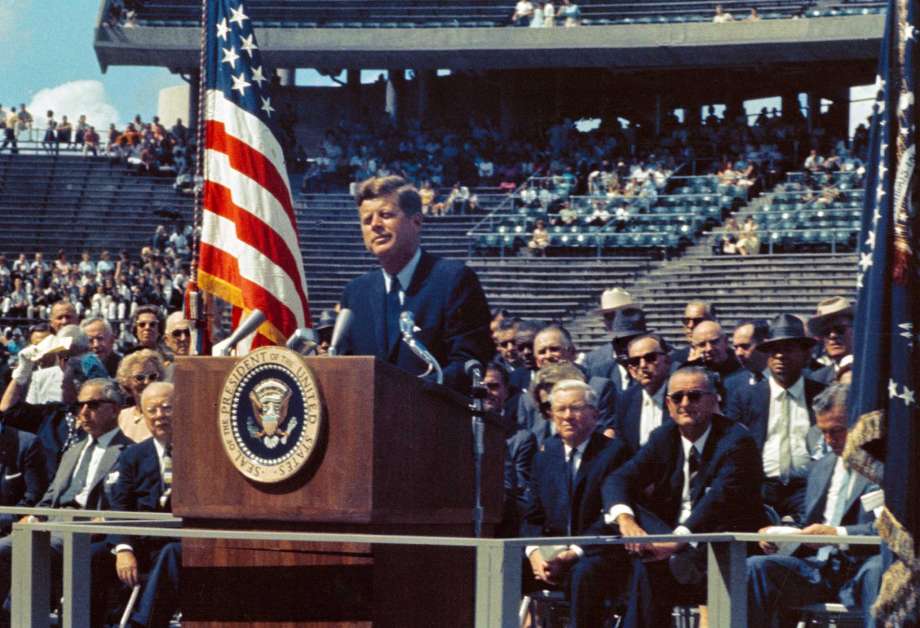 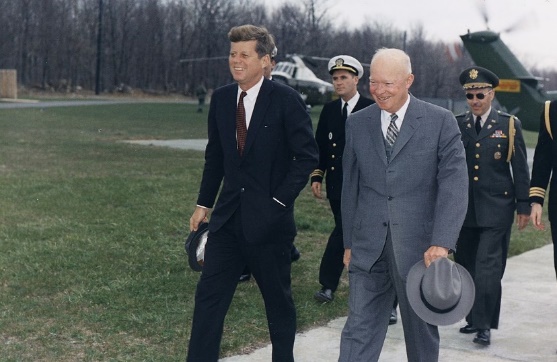 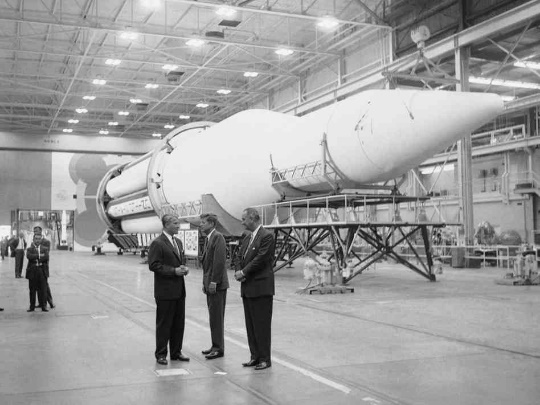 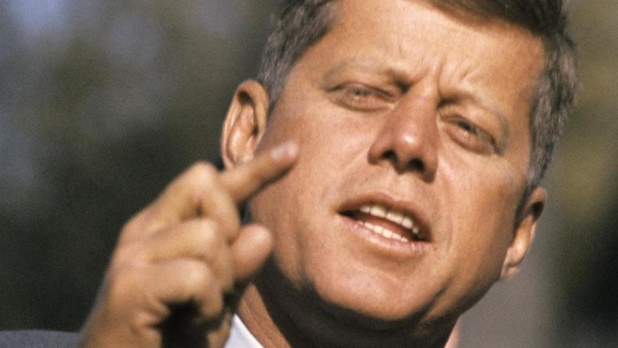 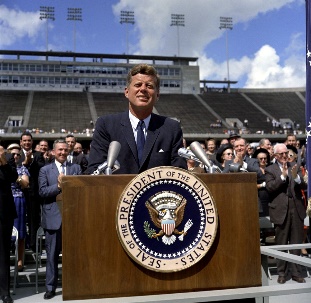 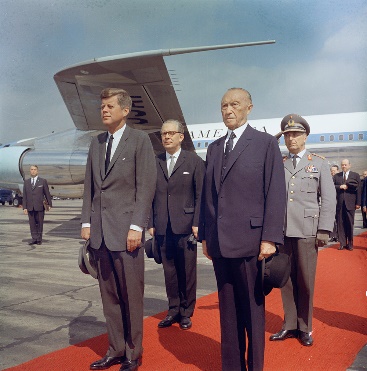 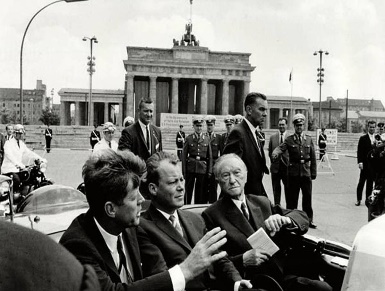 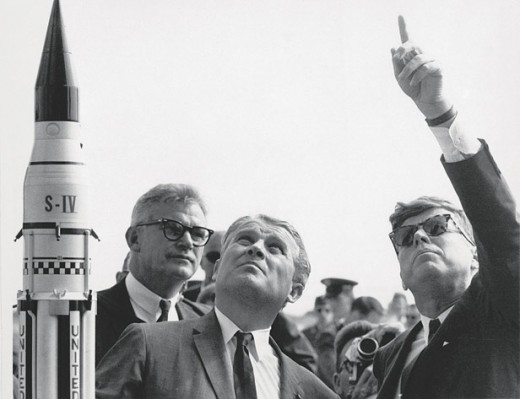 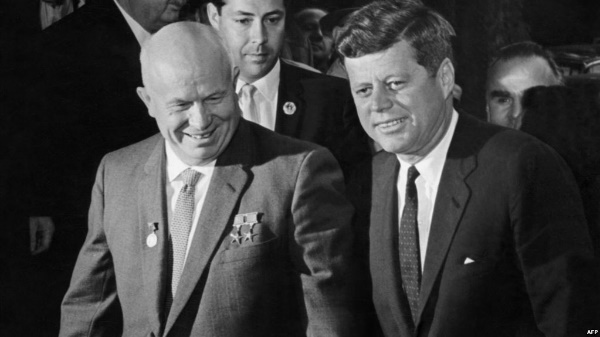 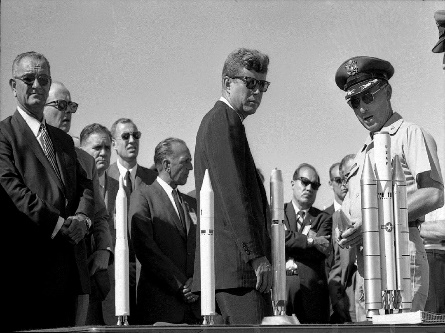 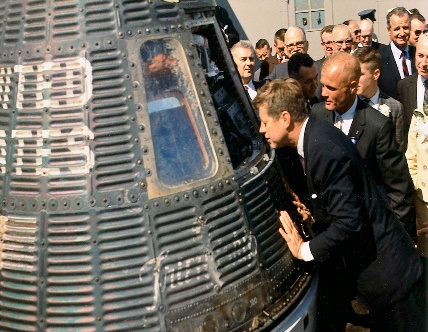 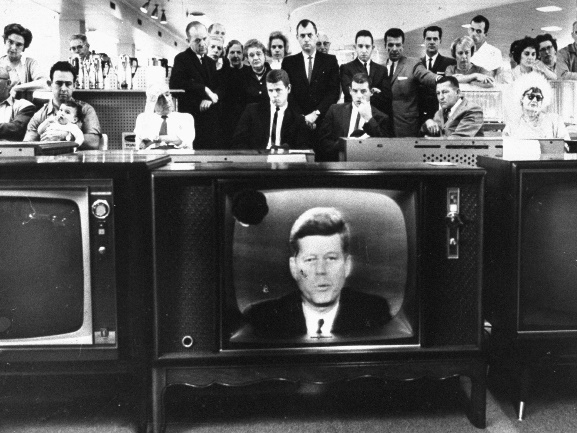 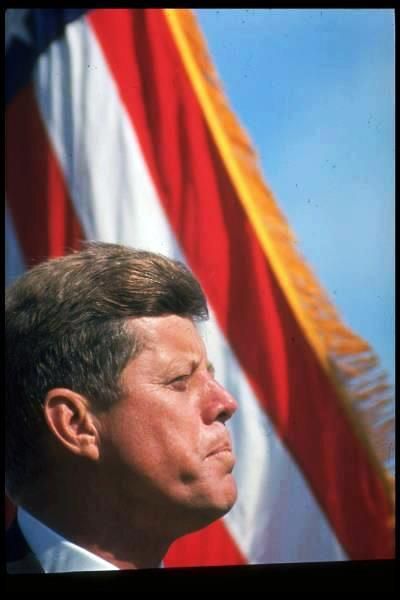 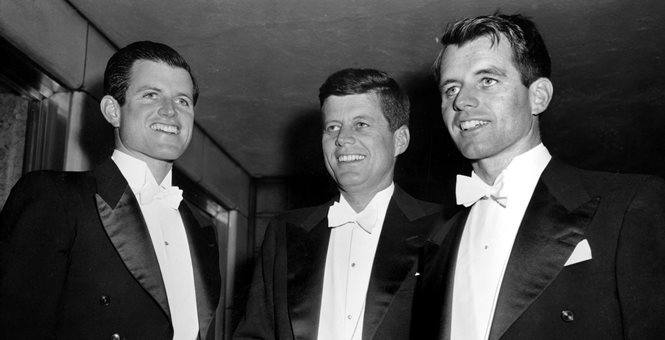 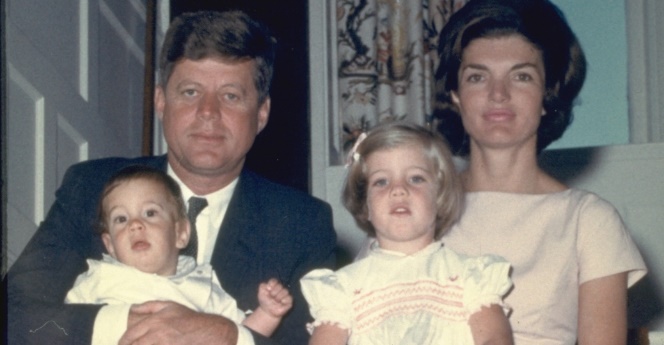 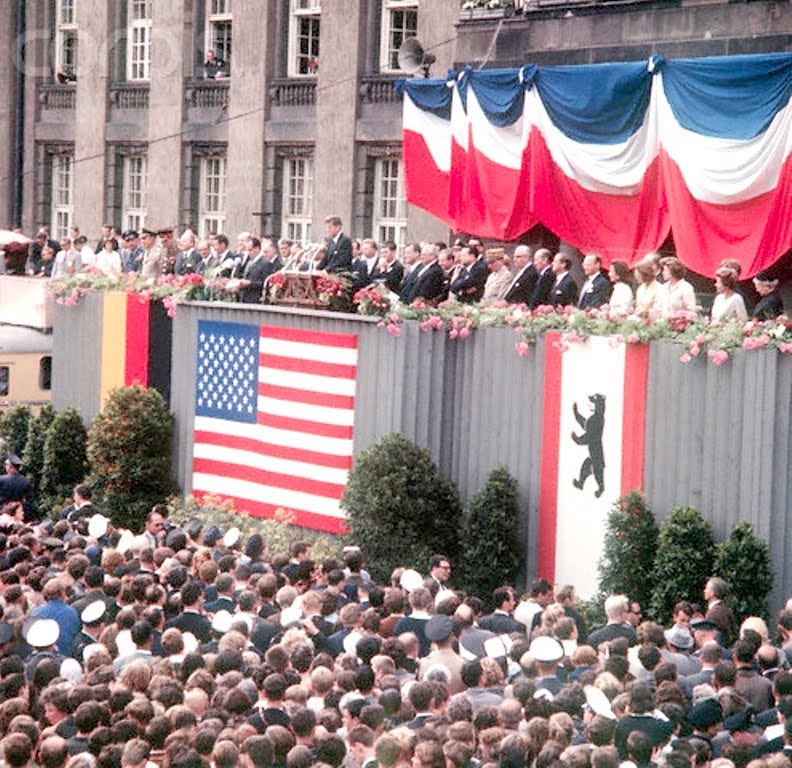 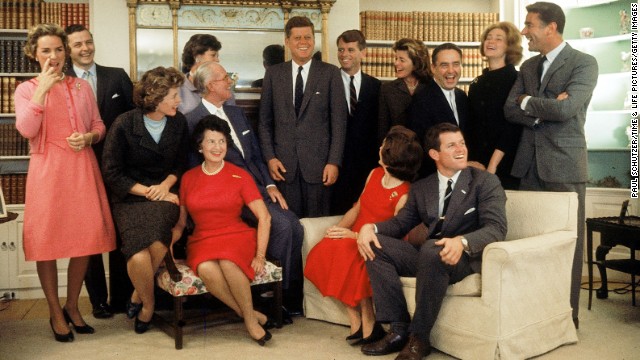 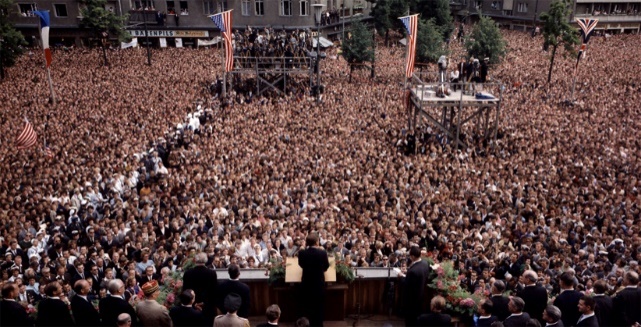 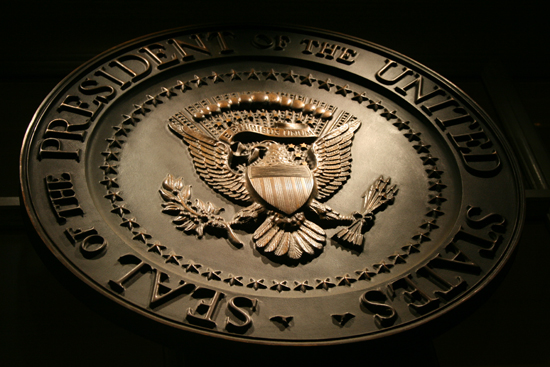 → Prejudice and intolerance has always been with us
→ Hatefulness puts one’s eternal life in jeopardy
→ Freedom of conscience holds high, an American ideal
→ Reckless demands for freedom diminish principles
→ Humble loyalty for one another is godly cement
→ Socialism destroys freedoms of noblier character
→ It is God who gifts life to living beings
→ Without spiritual knowledge our morals are ruined
→ Much is expected from those who are ably blessed
→ A torch without truth has little light
→ Each soul must delve to find an honest heart
→ Climbing to a good life admits faults from behind
→ Traditions can blind one to underlying real truth
Tears shed   call out to our Maker
[Speaker Notes: Tears shed call out to our Maker]
Please visit http://www.LoveFromGod.comto explore further
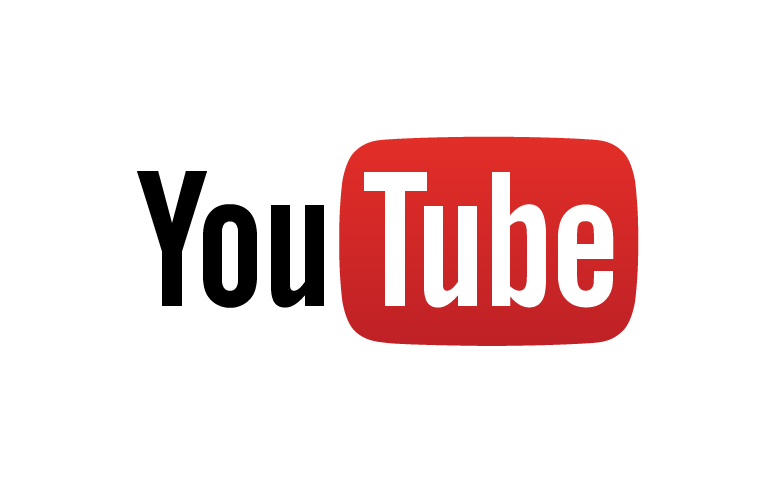 Ronald Bert Channel on
[Speaker Notes: Eternity never ends.]